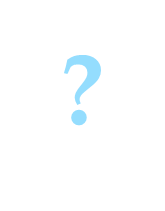 Интерактивные пазлы.
Собери картинку и потренируй произношение звука Р в начале слов.
Правила игры.
На первом слайде ребенку показывают картинку целиком. 
Затем изображение делится на отдельные кусочки, которые закрываются маленькими картинками слов со звуком Р в начале.
Справа на слайде появляется один кусочек пазла. Ребенок должен догадаться, куда нужно поместить данную часть и назвать слово со звуком Р, изображенное на этом месте. Если ребенок выполнил это задание правильно, справа на слайде появляется следующая часть пазла. Таким образом, ребенок должен собрать все изображение.
В правом верхнем углу слайда расположен прямоугольник с надписью КАРТИНКА. При нажатии на него появляется исходное изображение. Ребенок может посмотреть на целую картинку, если будет испытывать затруднения с нахождением места для какого-то кусочка пазла.
ПАЗЛЫ
АВТОМАТИЗАЦИЯ ЗВУКА Р
В НАЧАЛЕ СЛОВА
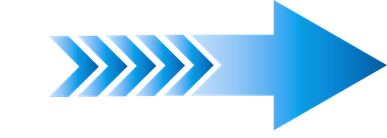 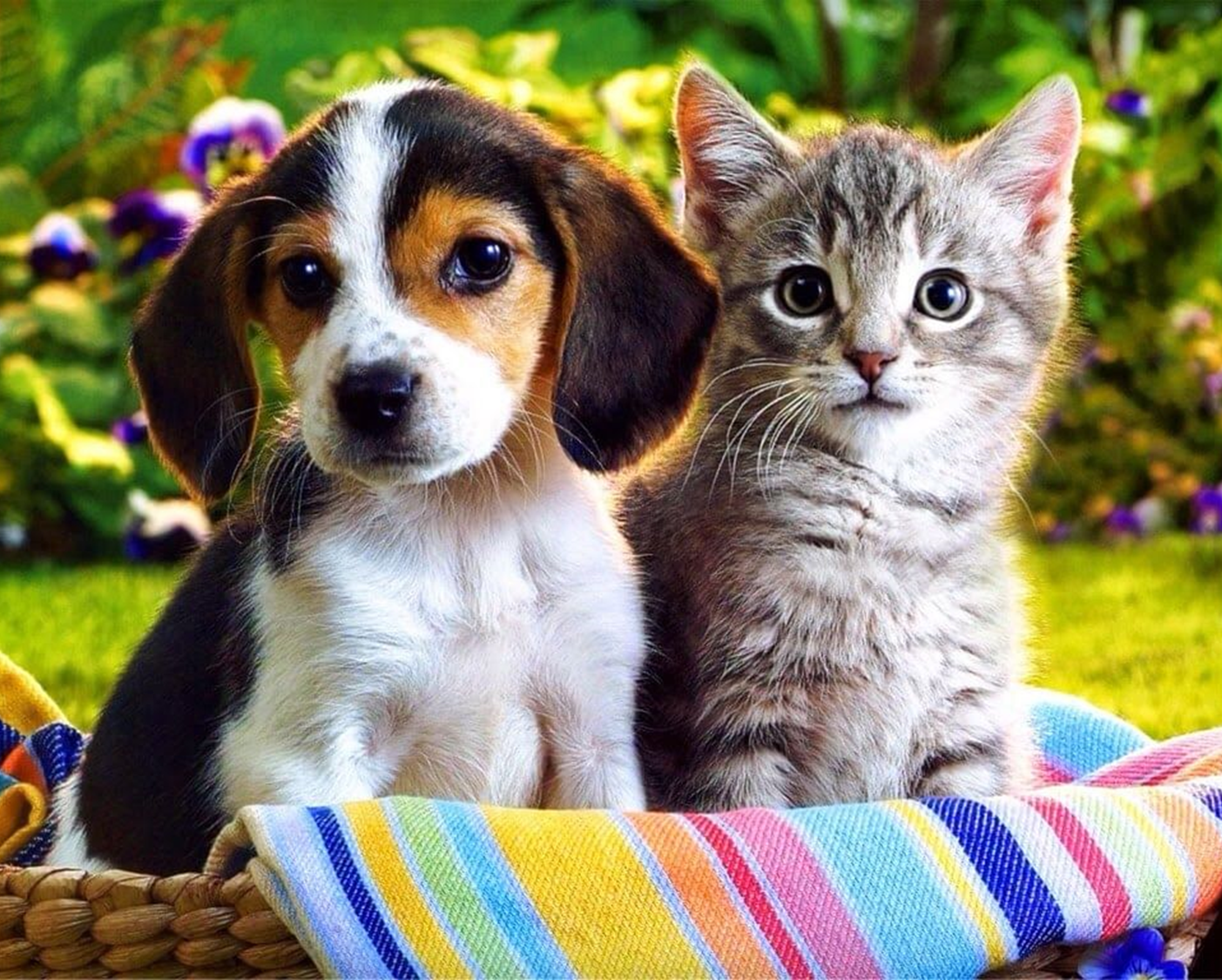 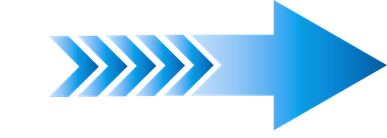 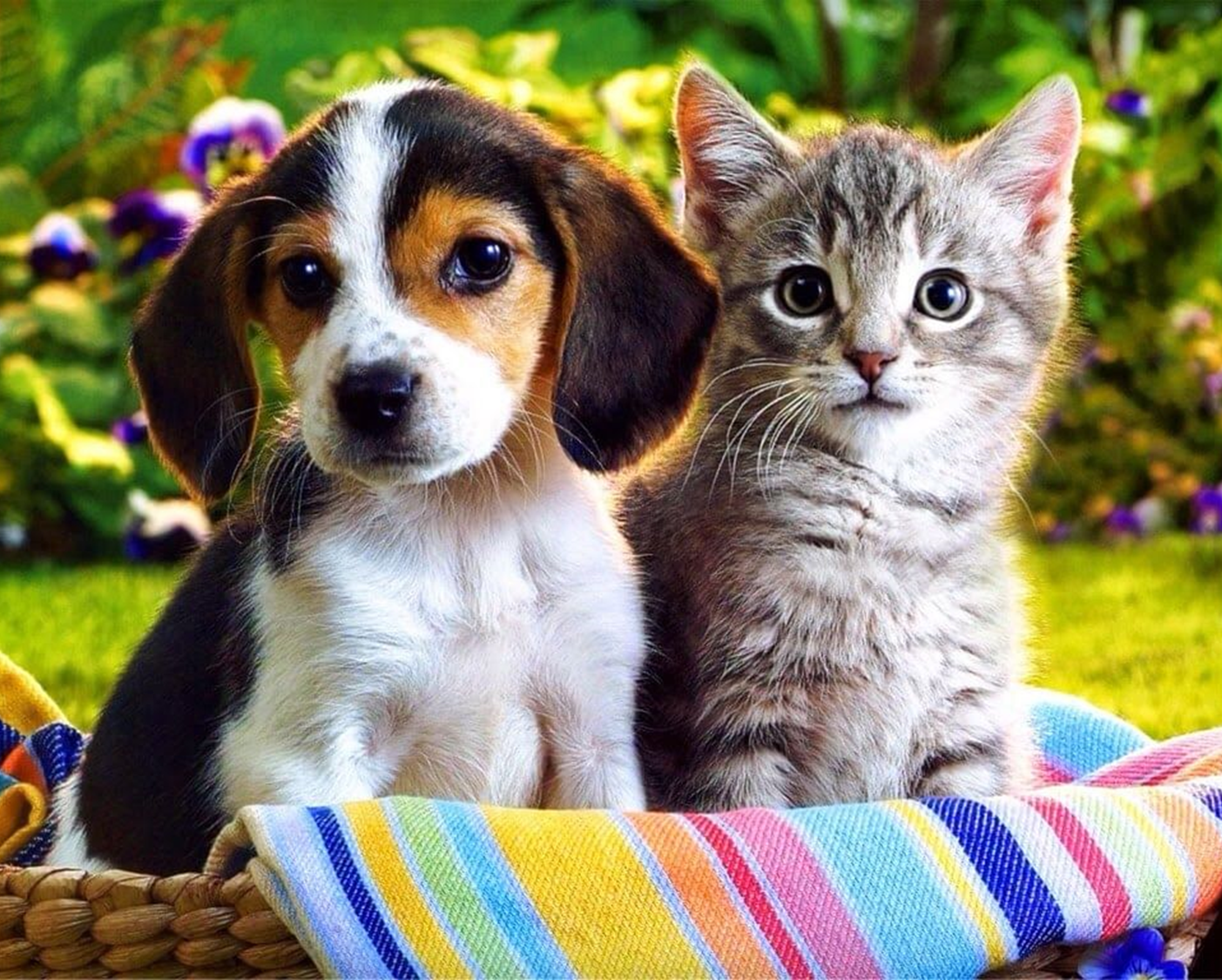 КАРТИНКА
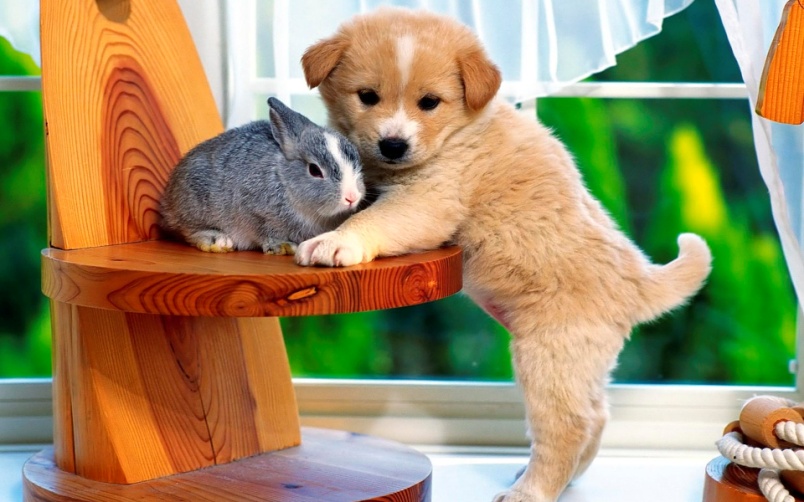 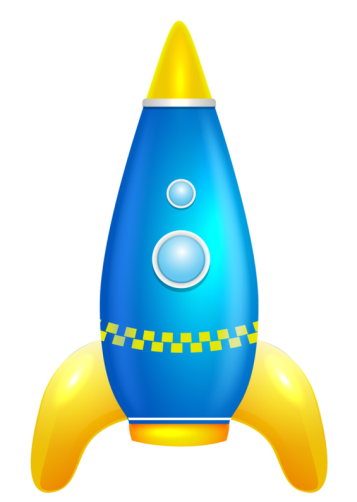 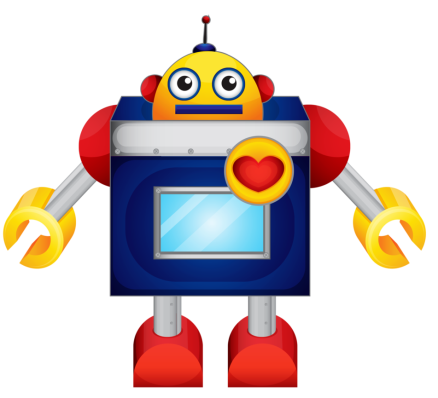 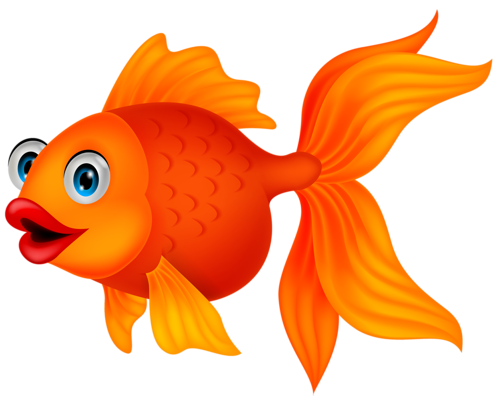 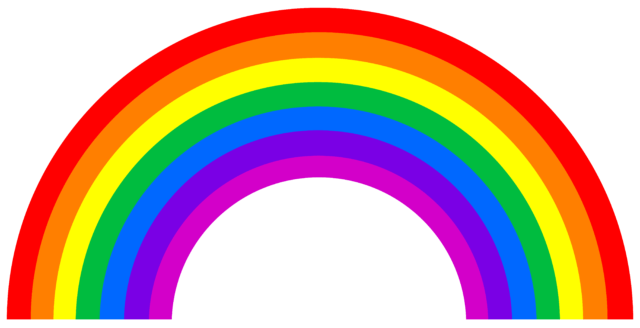 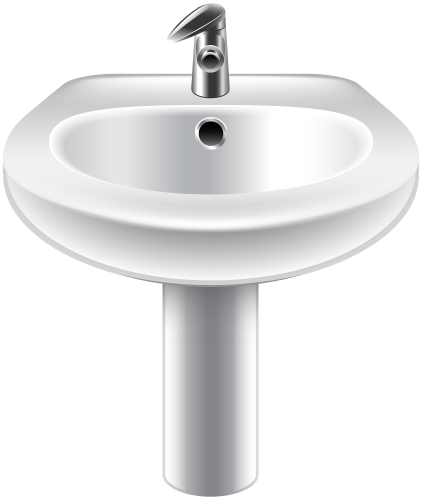 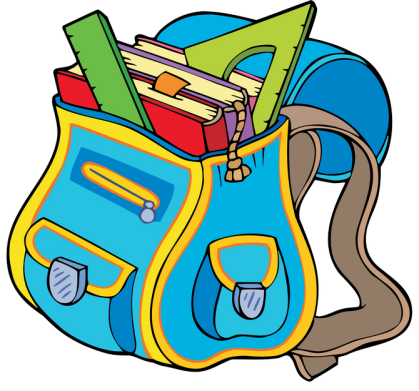 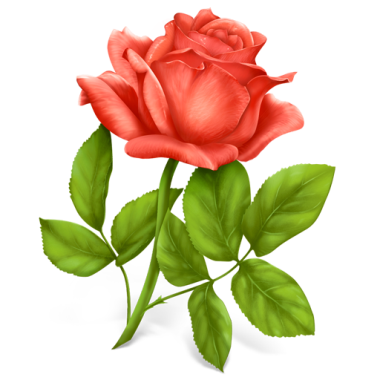 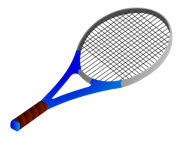 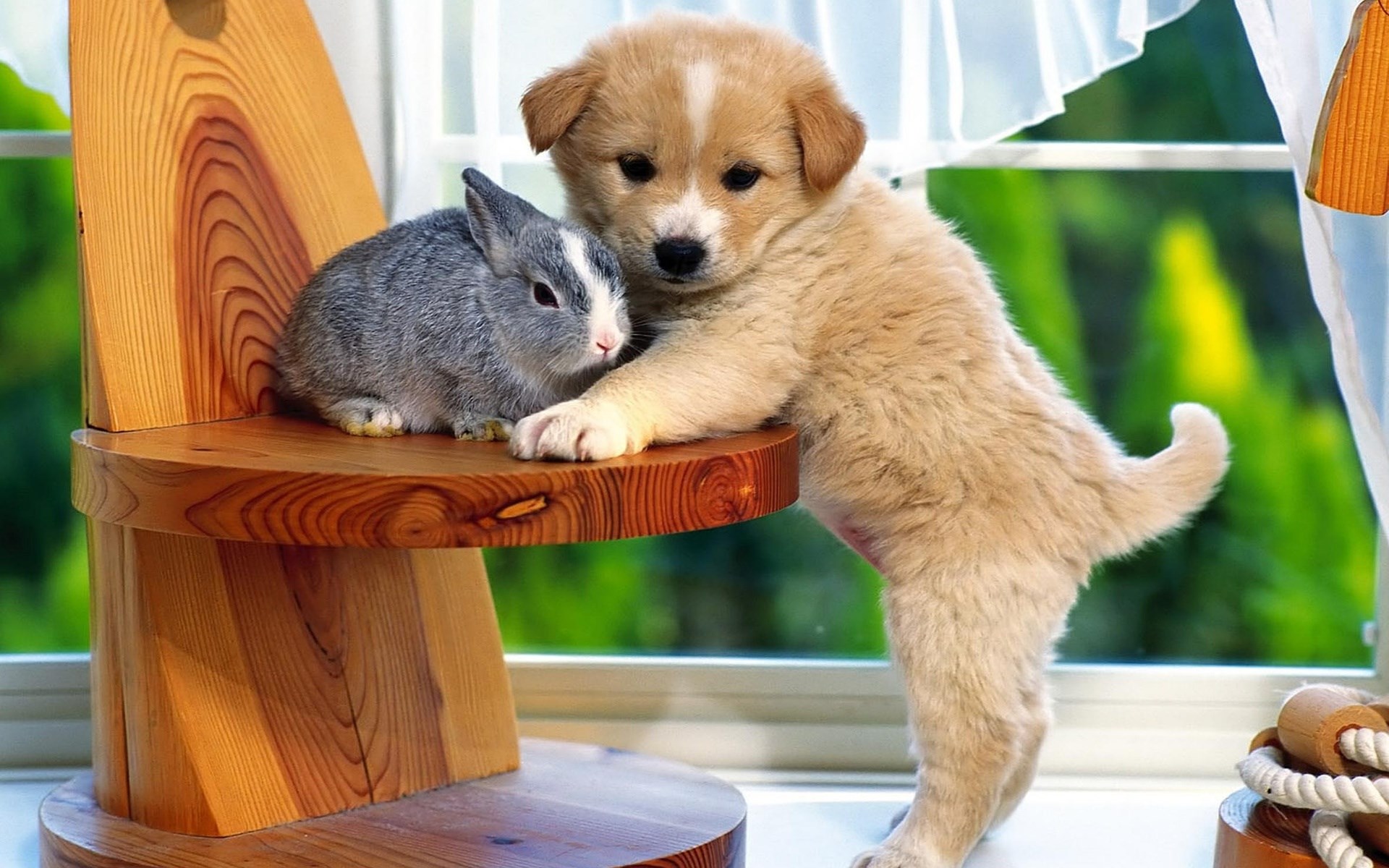 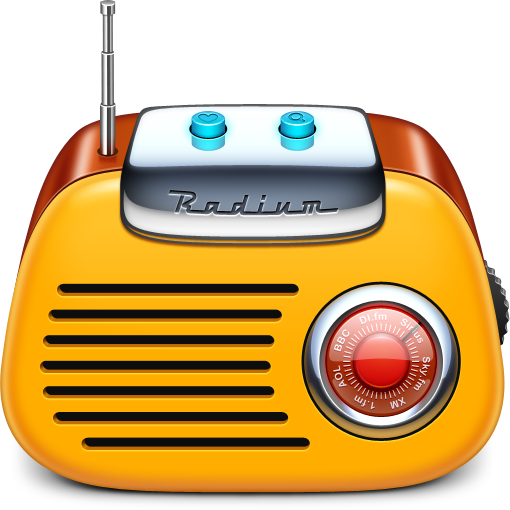 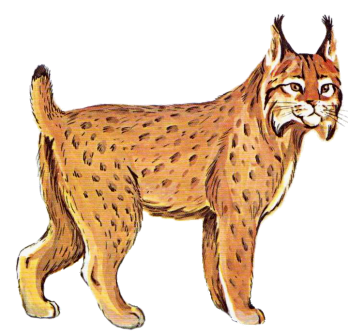 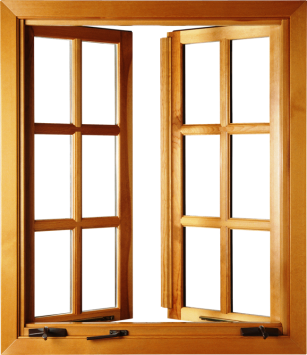 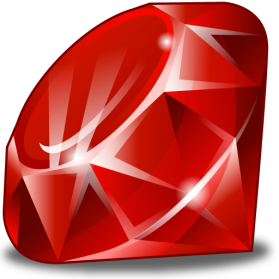 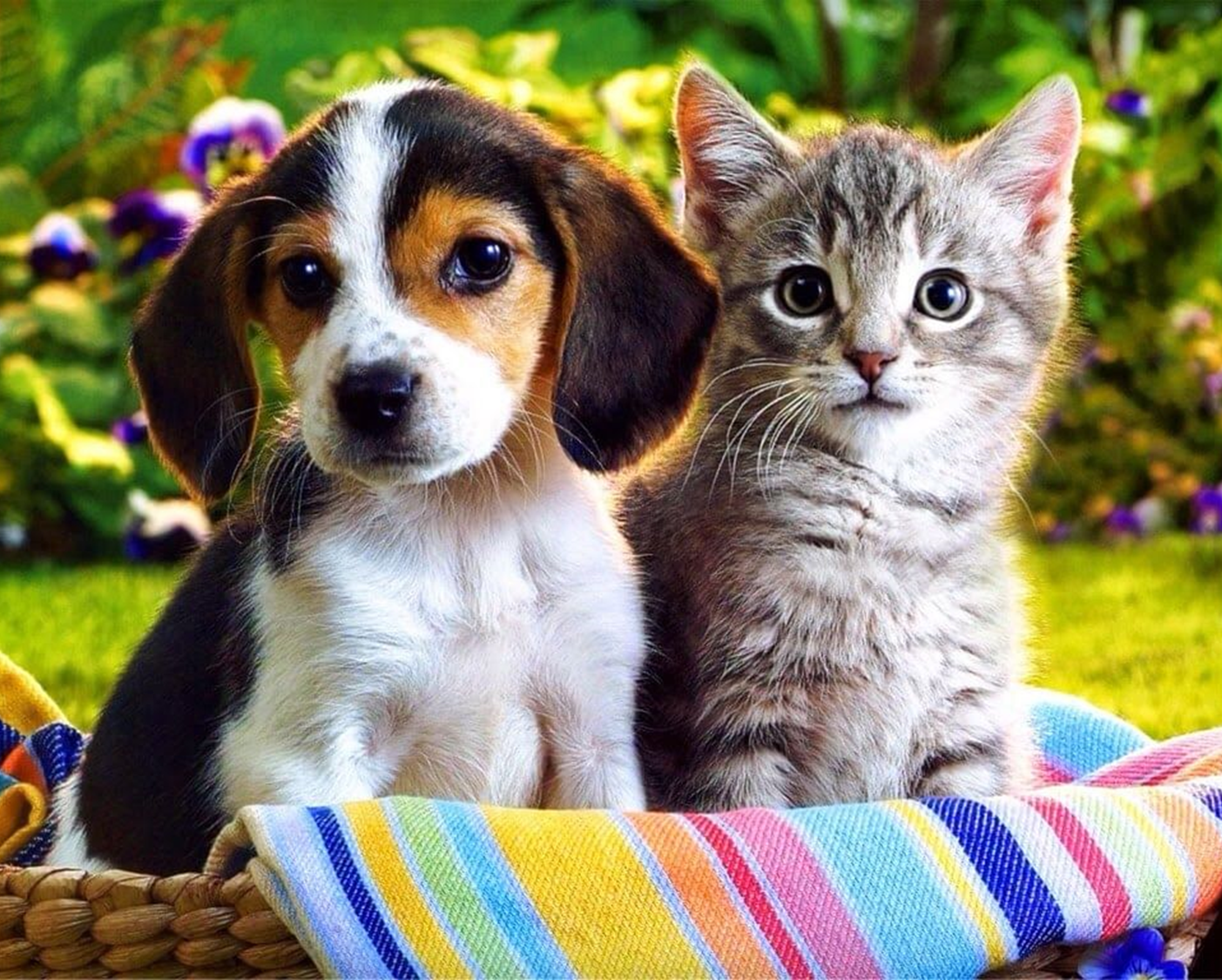 КАРТИНКА
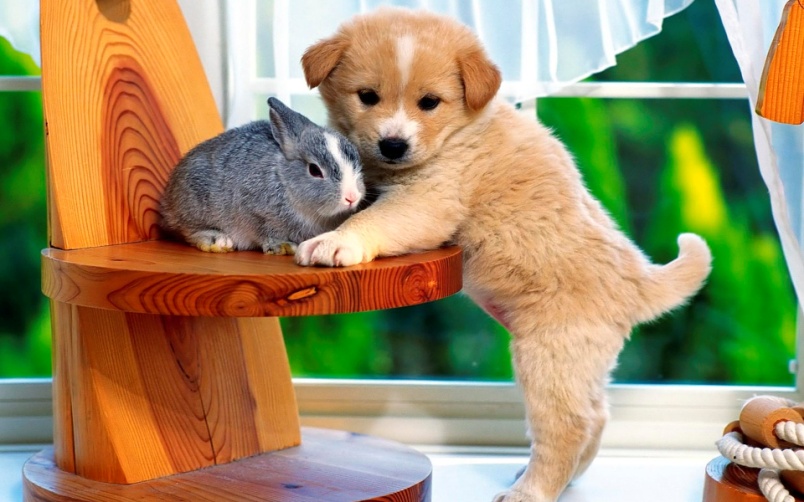 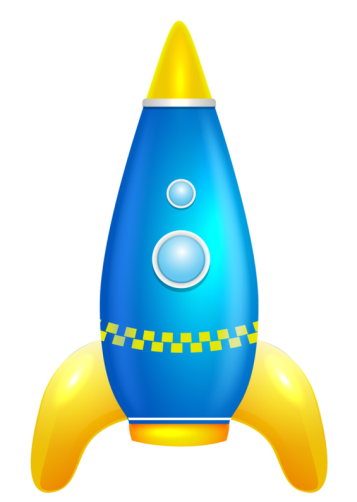 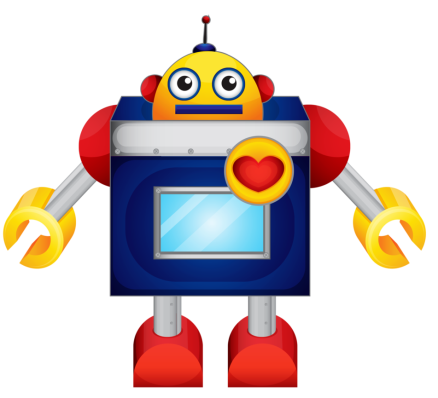 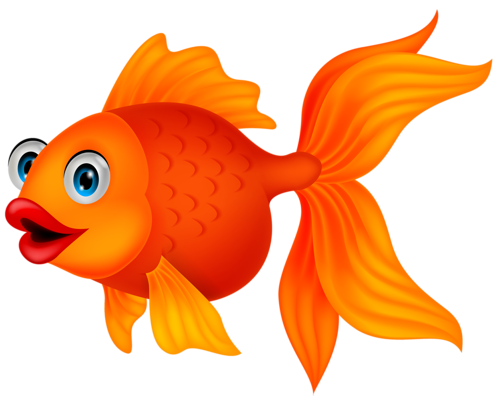 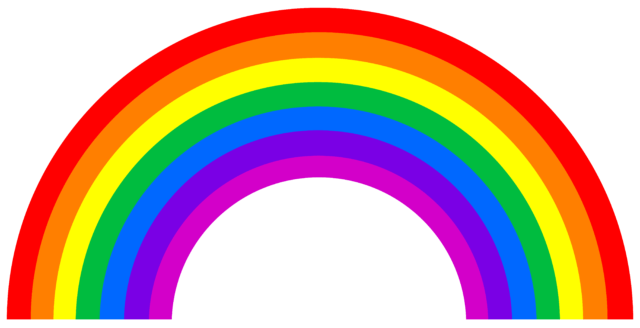 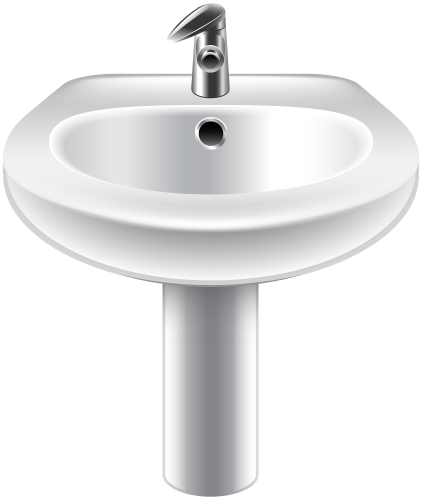 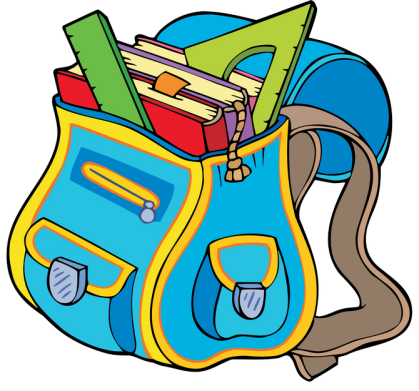 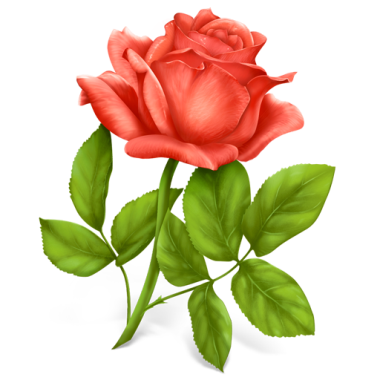 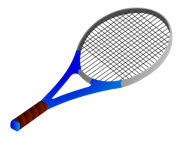 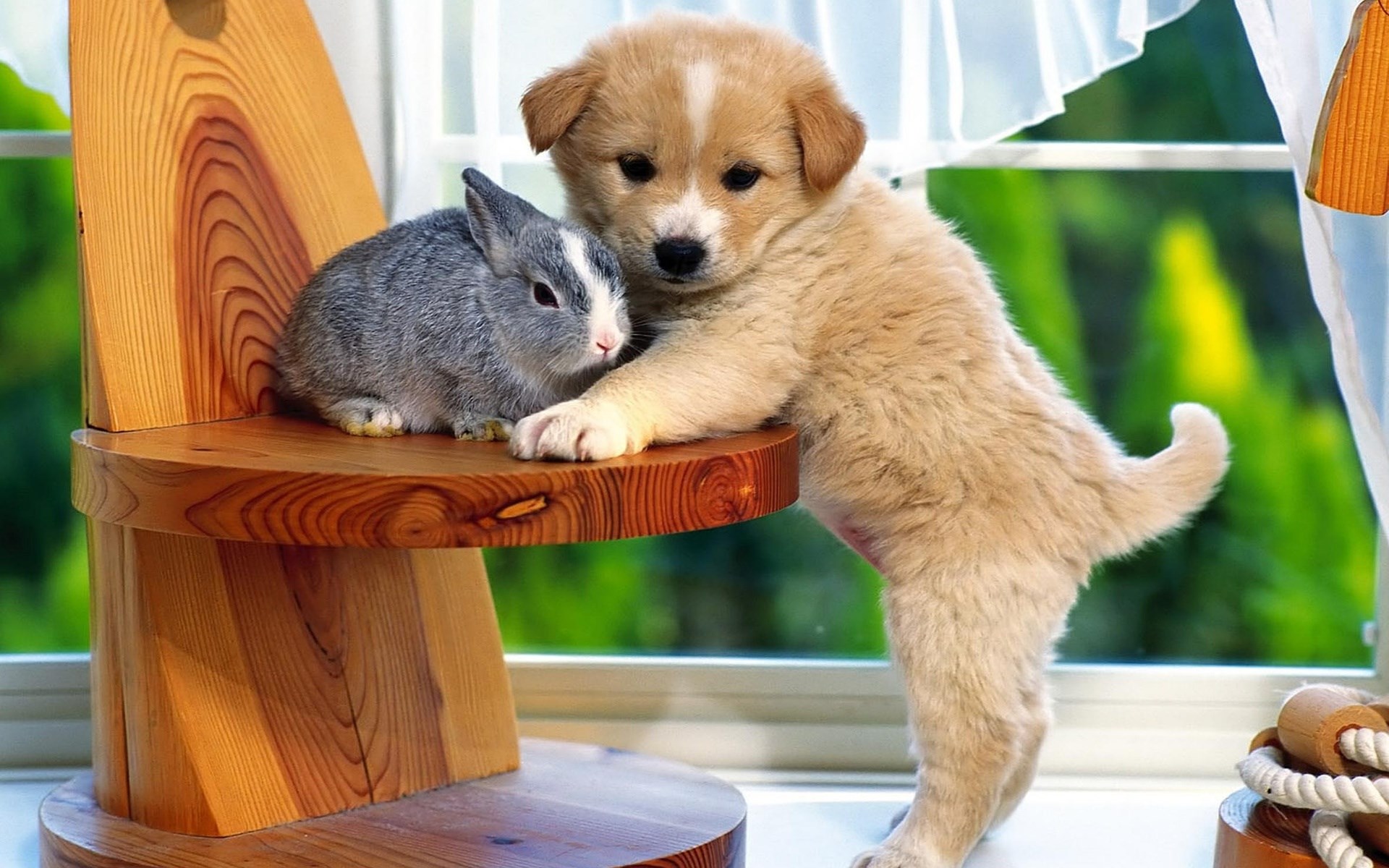 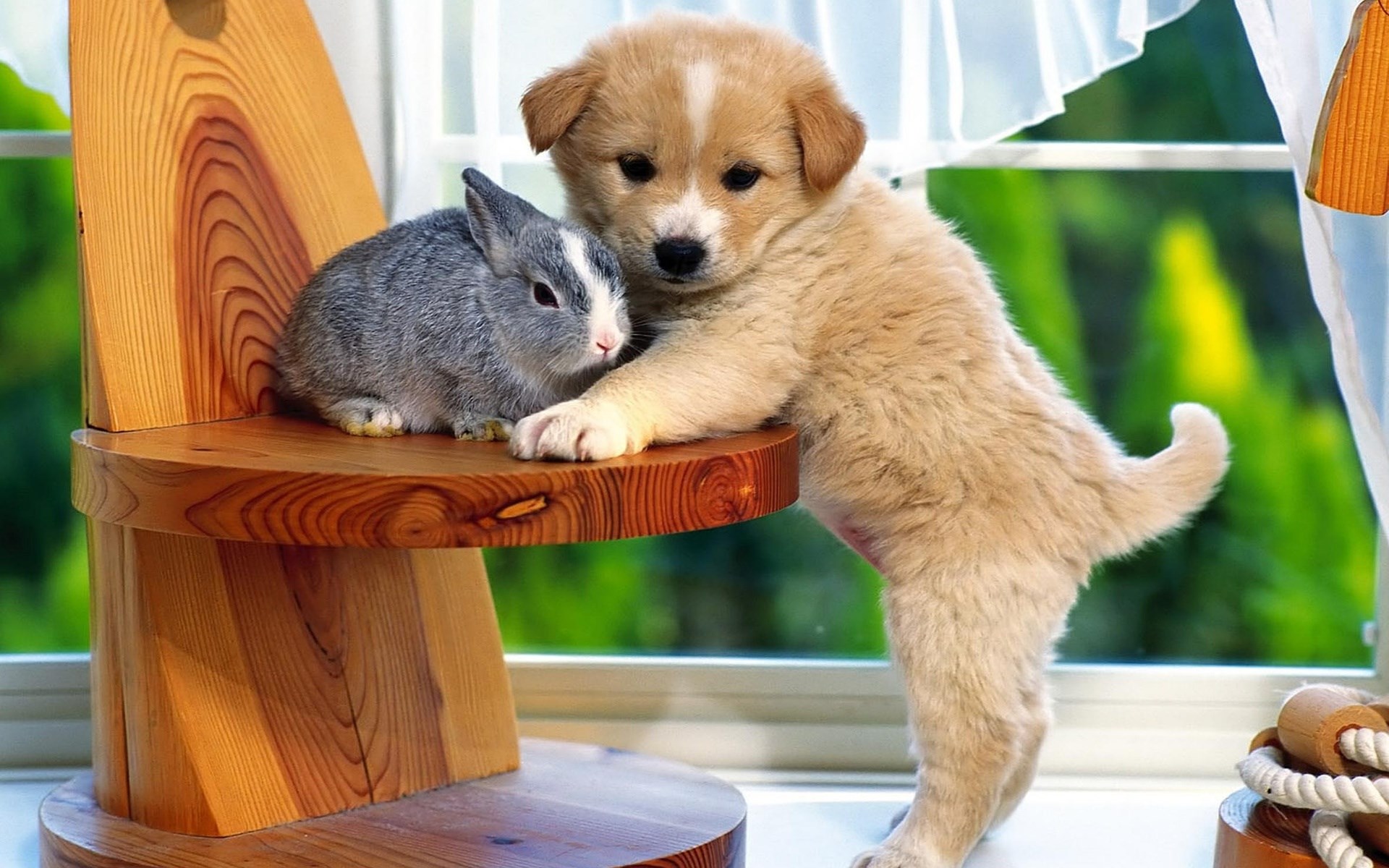 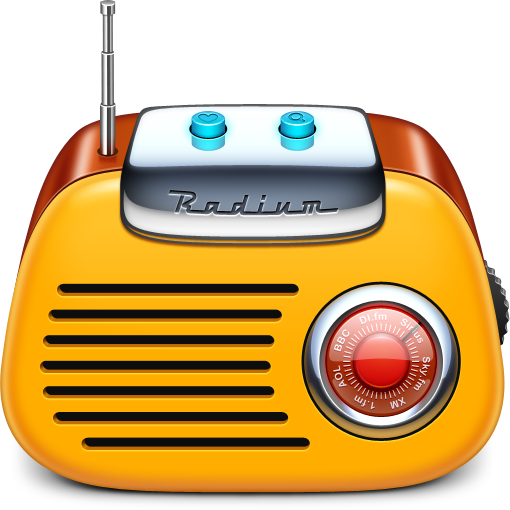 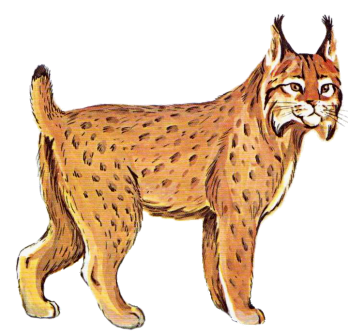 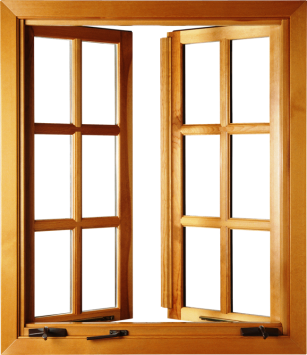 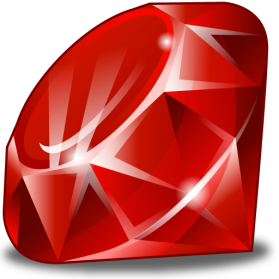 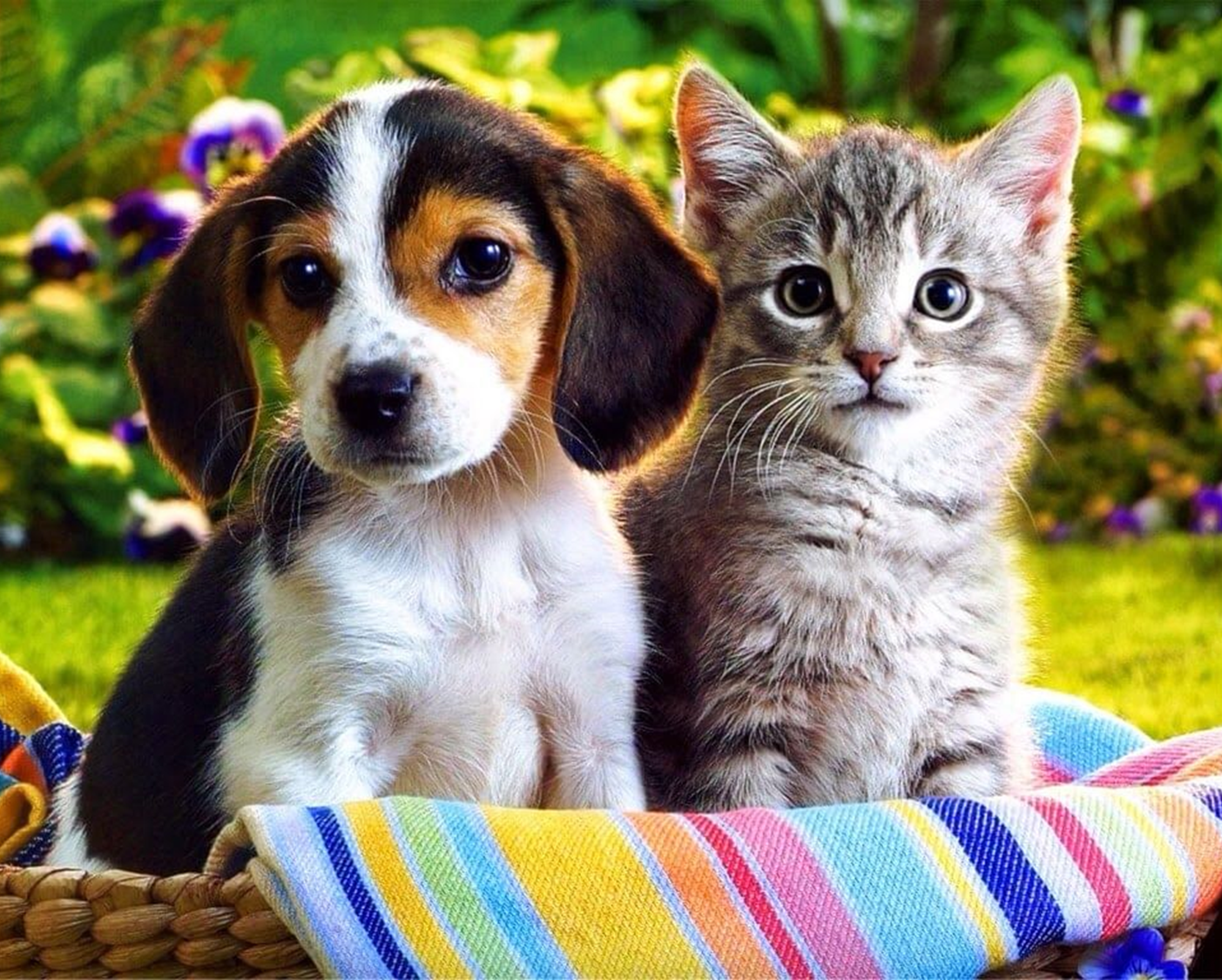 КАРТИНКА
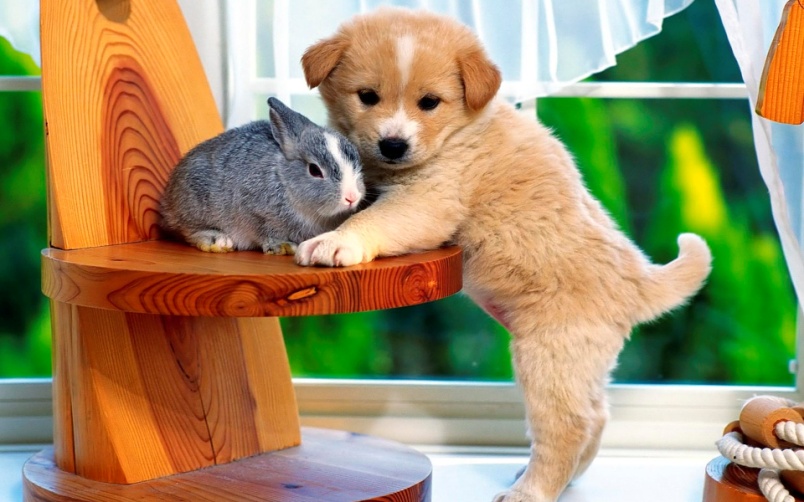 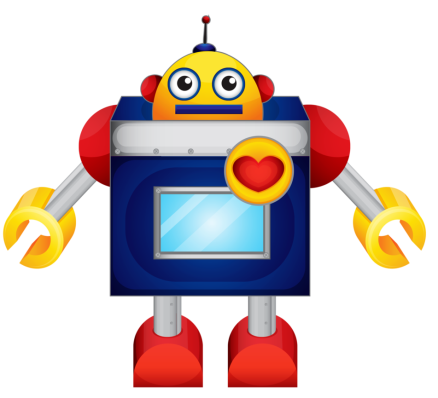 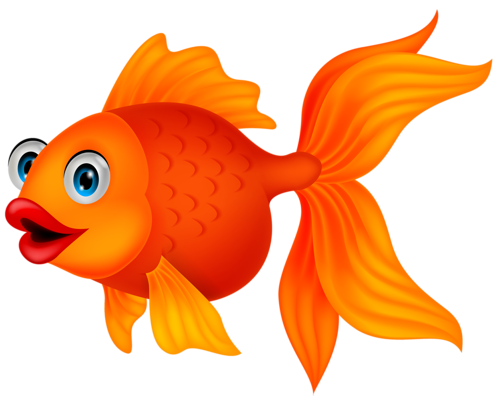 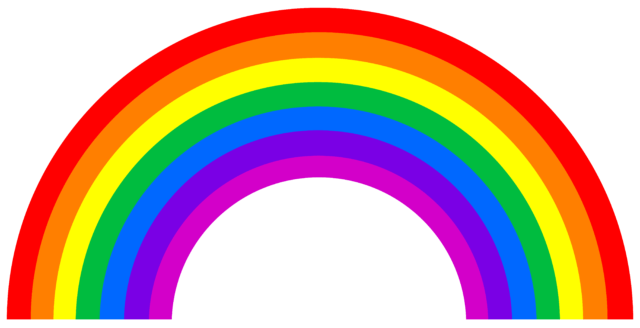 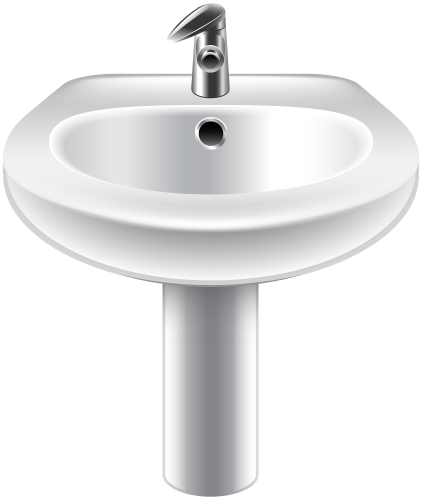 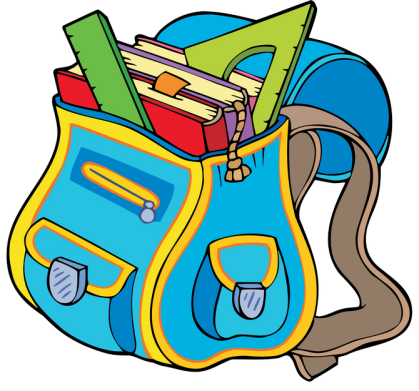 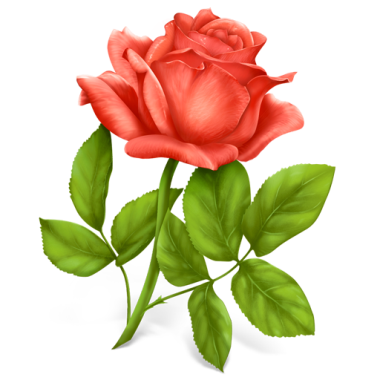 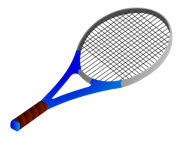 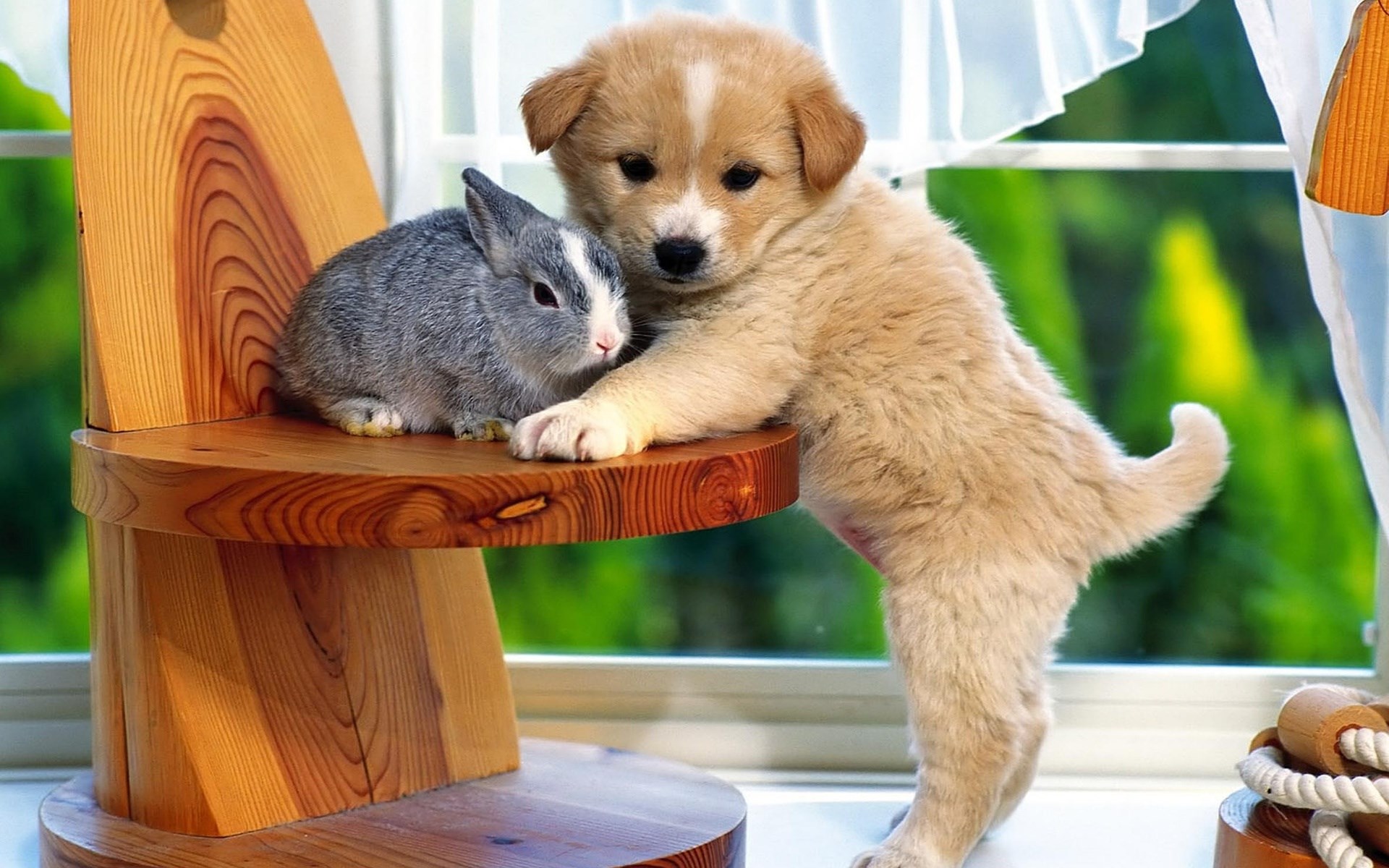 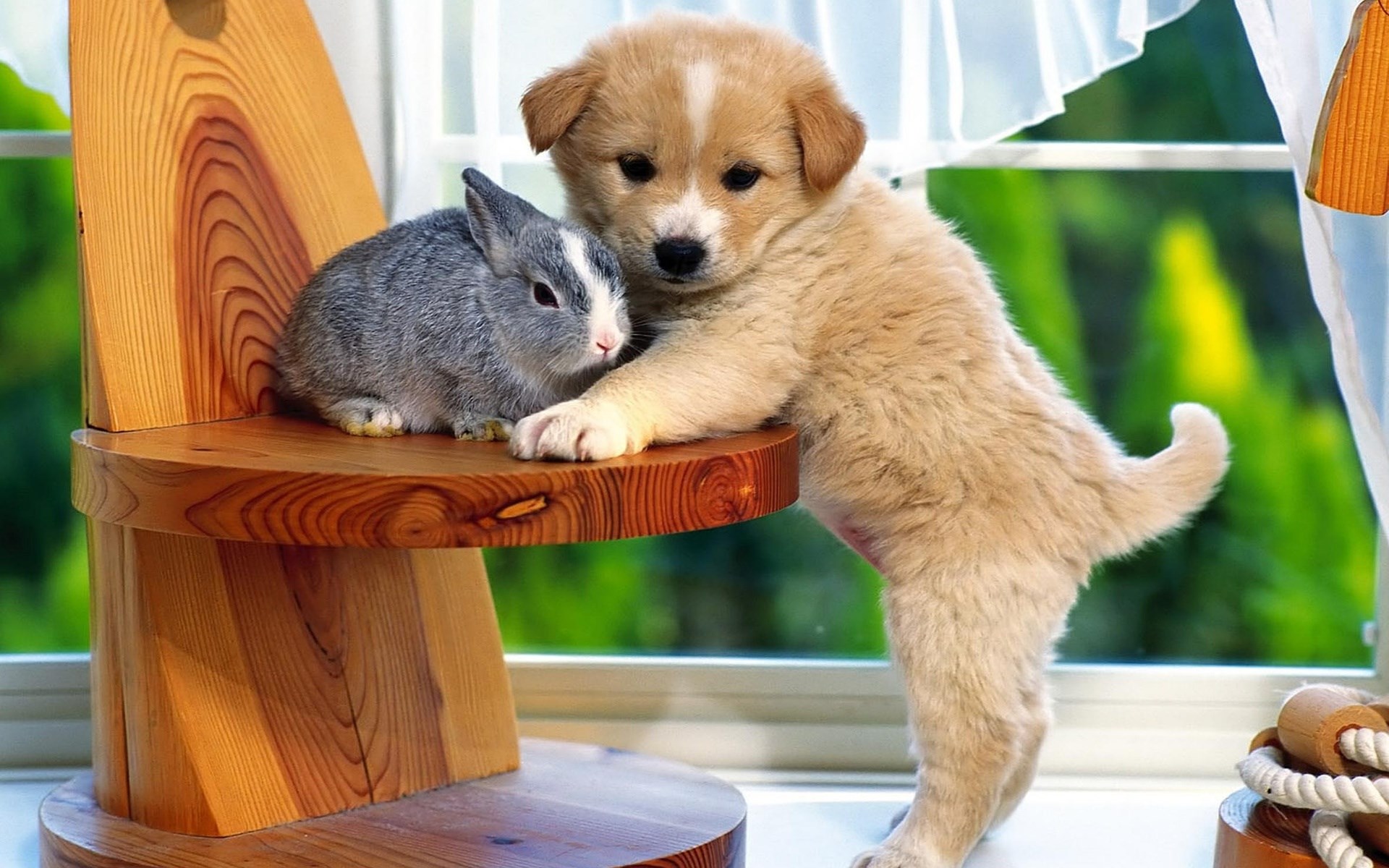 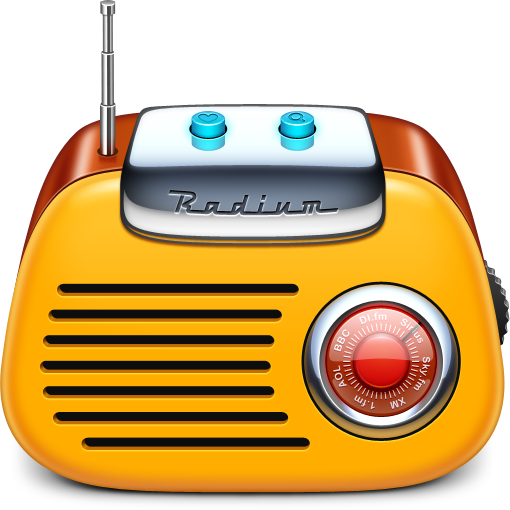 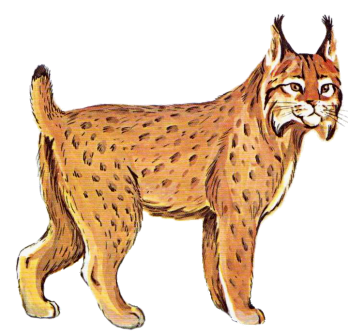 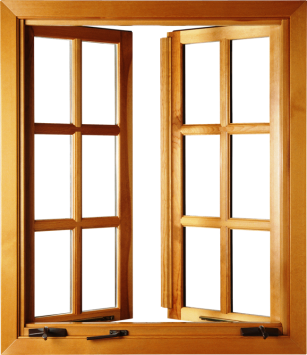 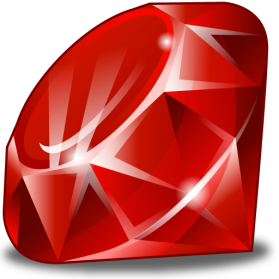 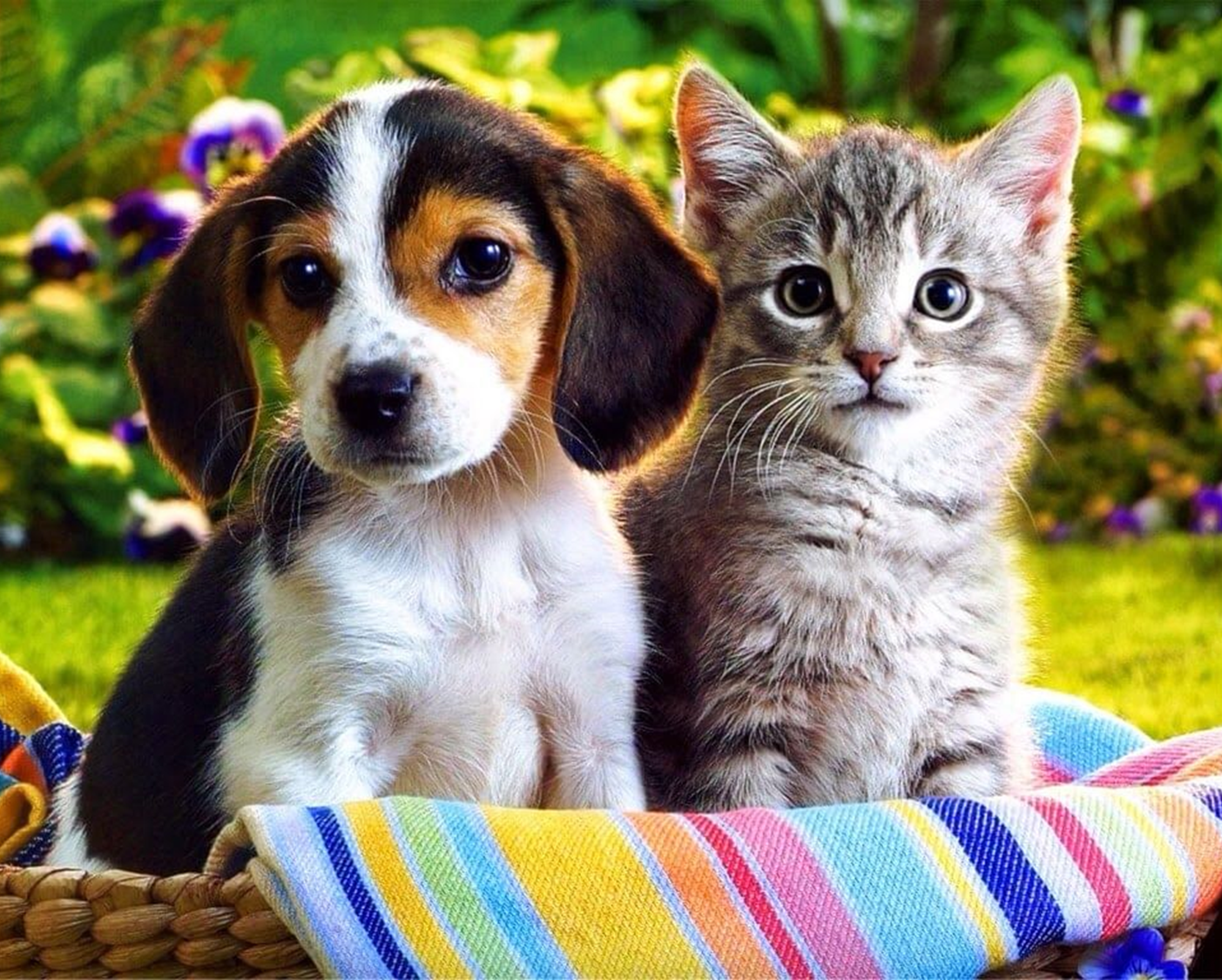 КАРТИНКА
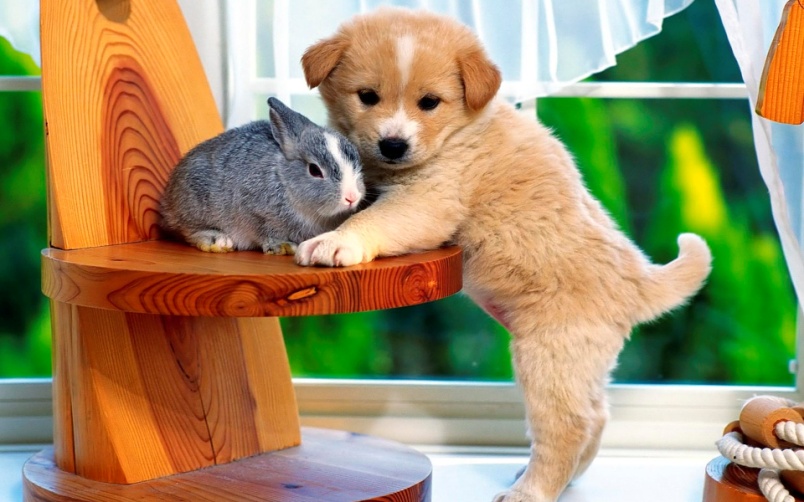 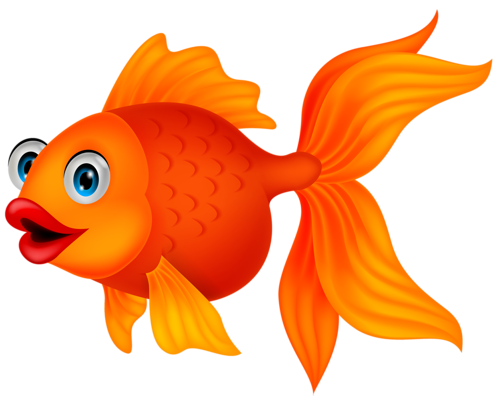 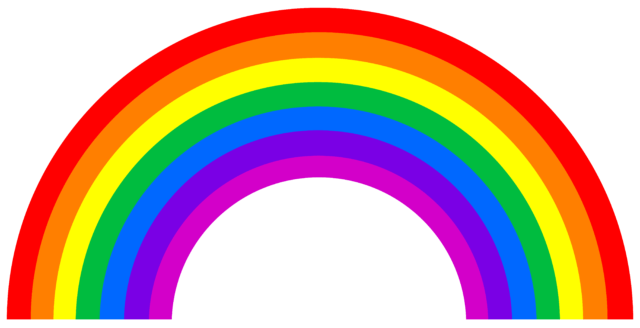 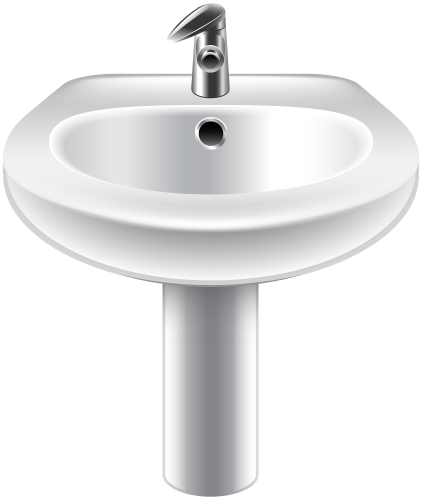 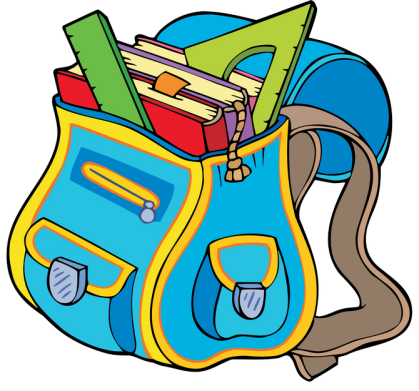 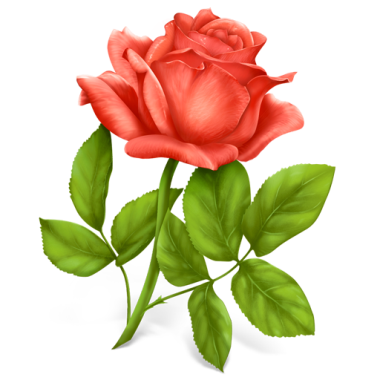 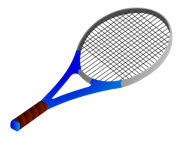 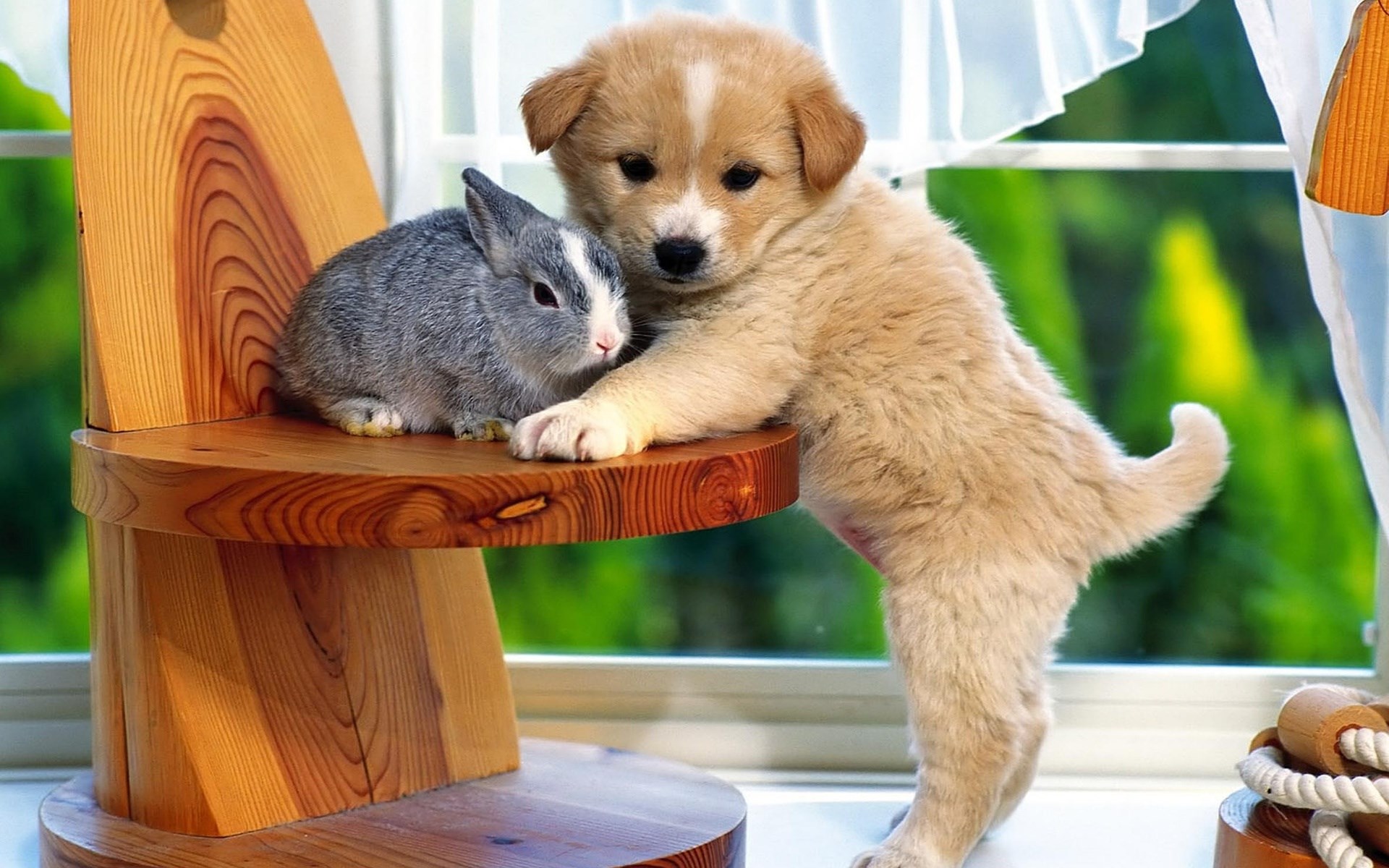 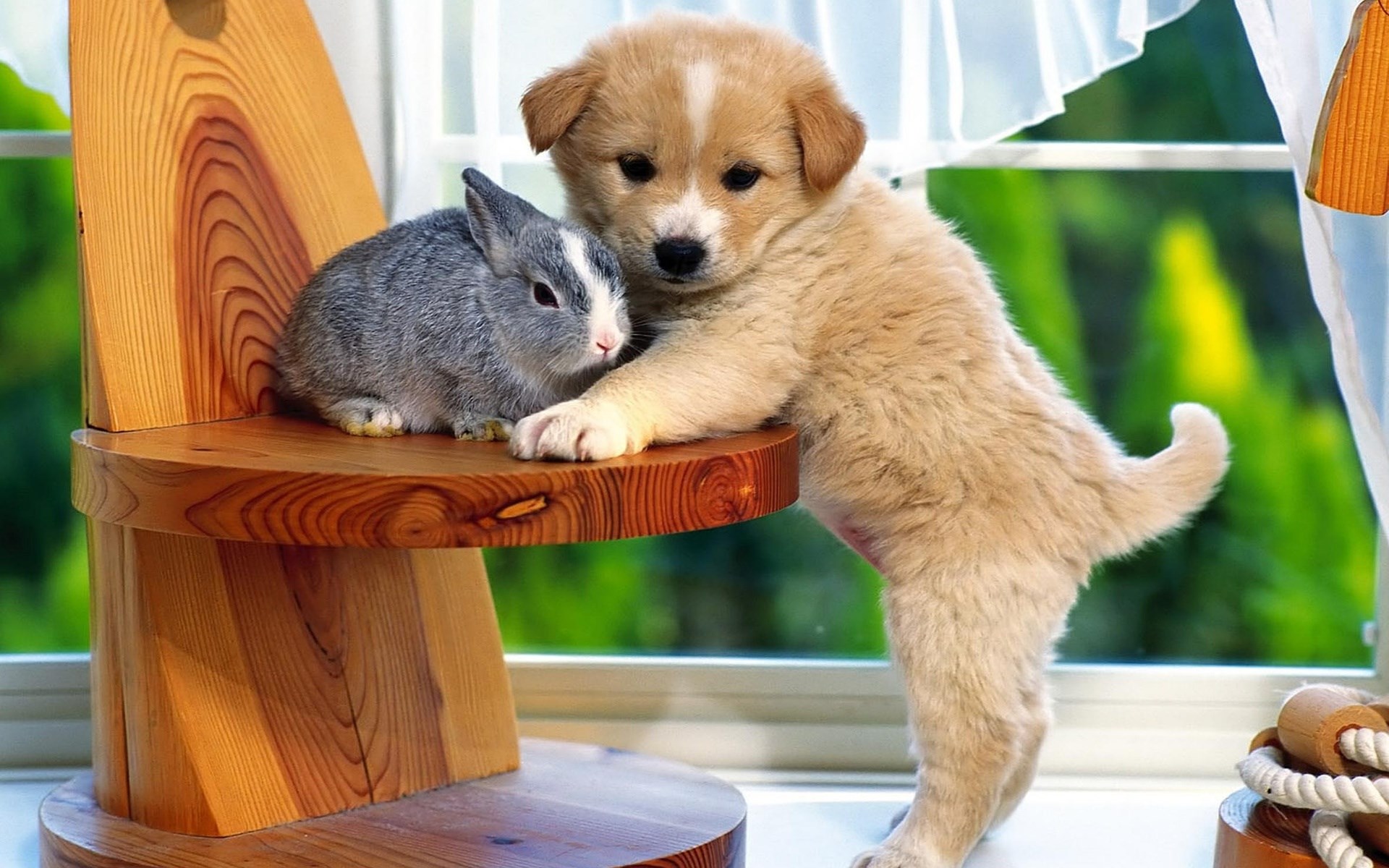 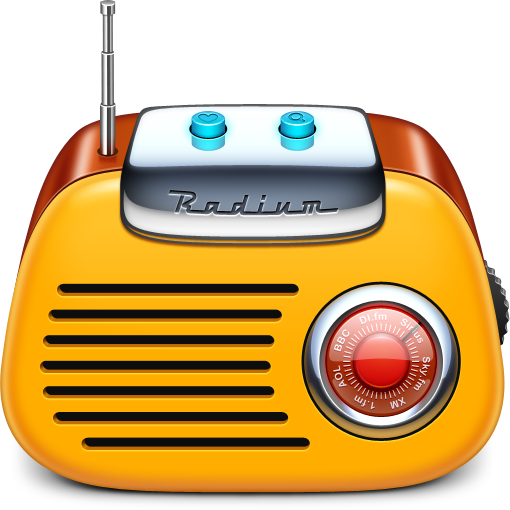 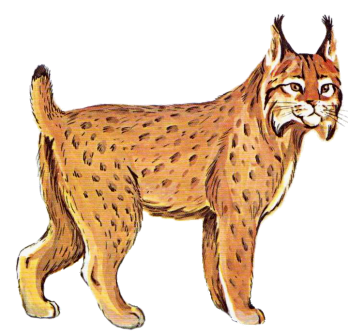 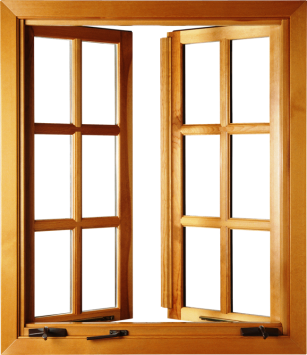 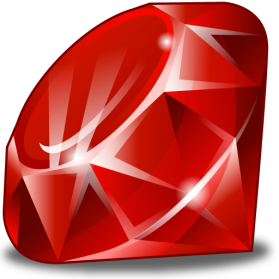 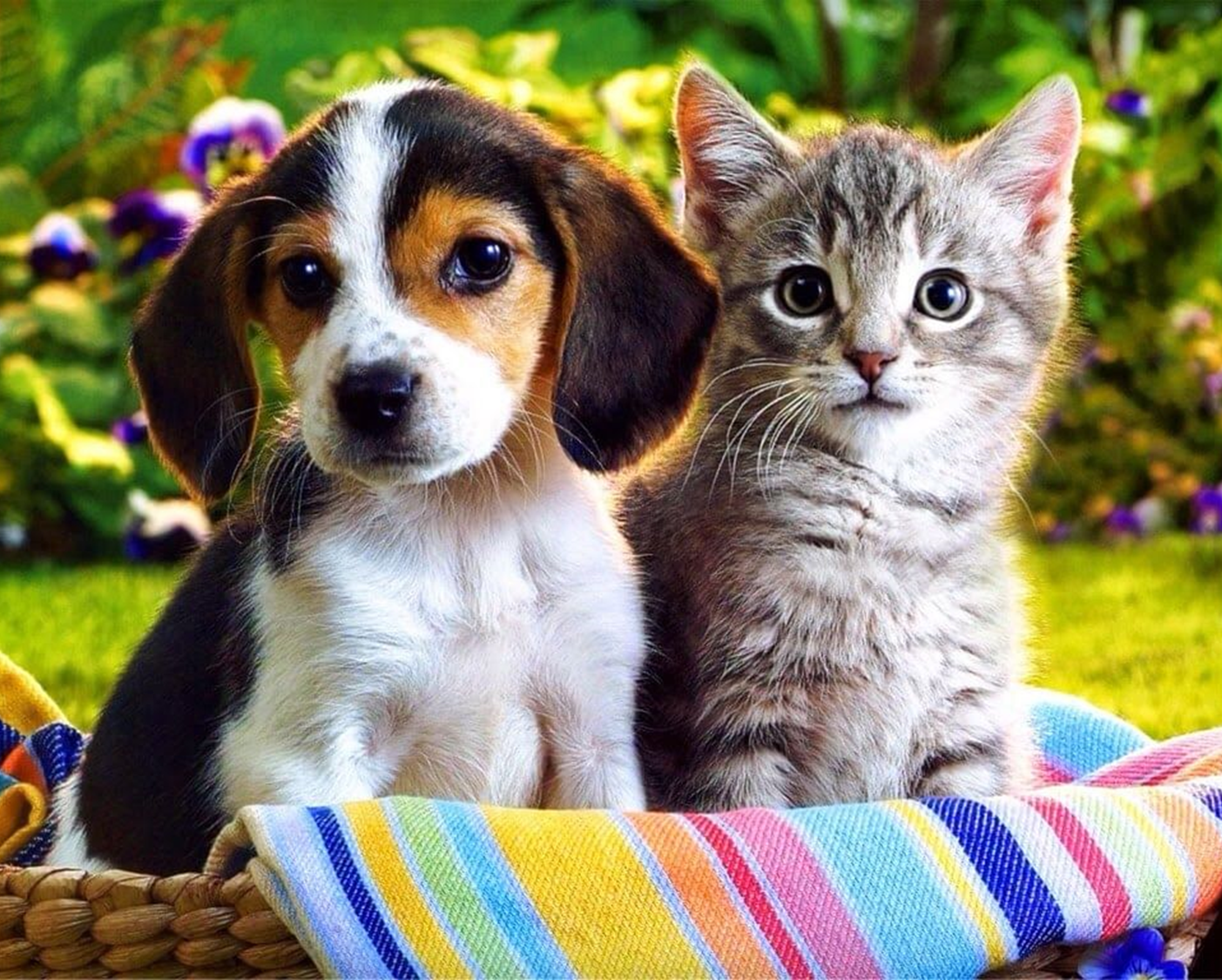 КАРТИНКА
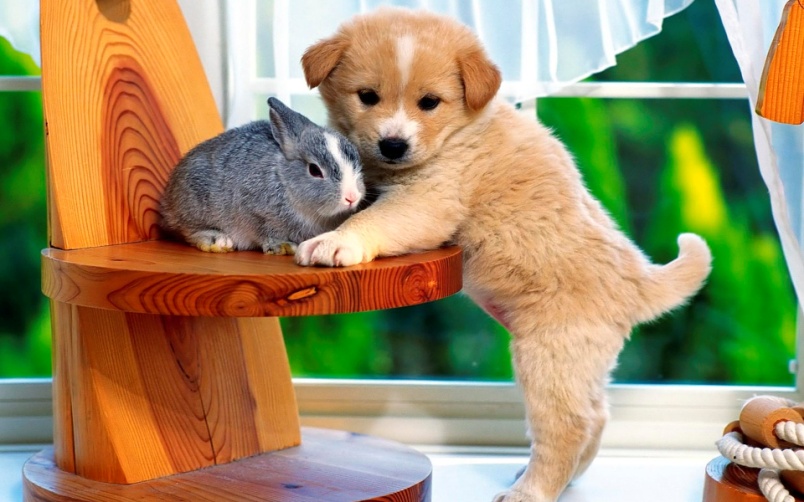 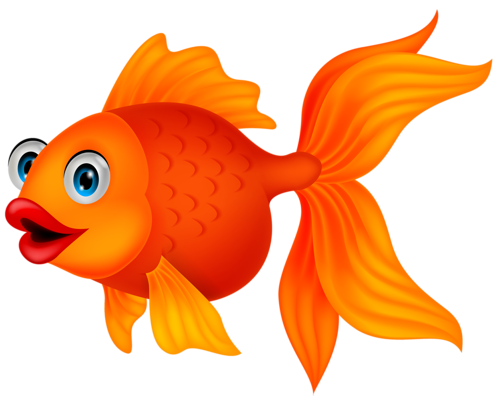 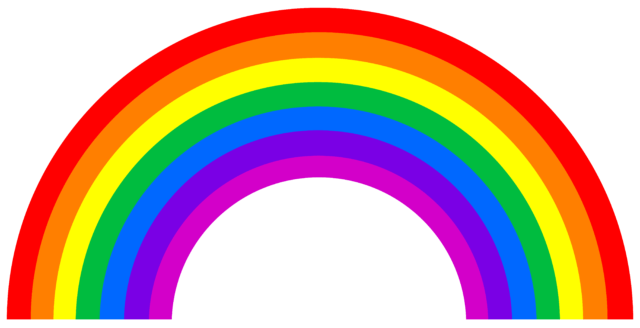 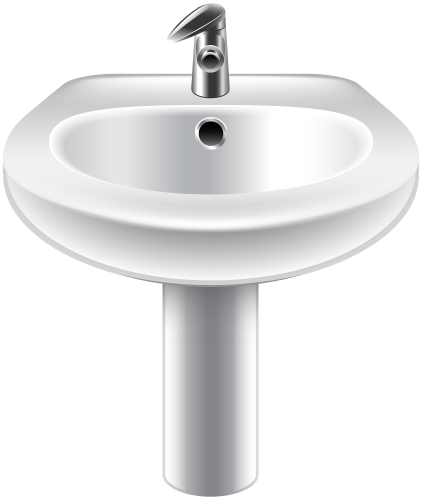 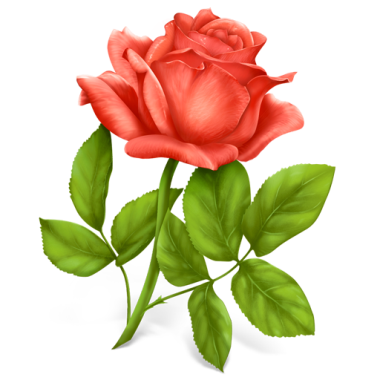 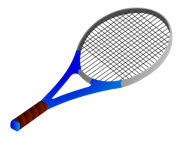 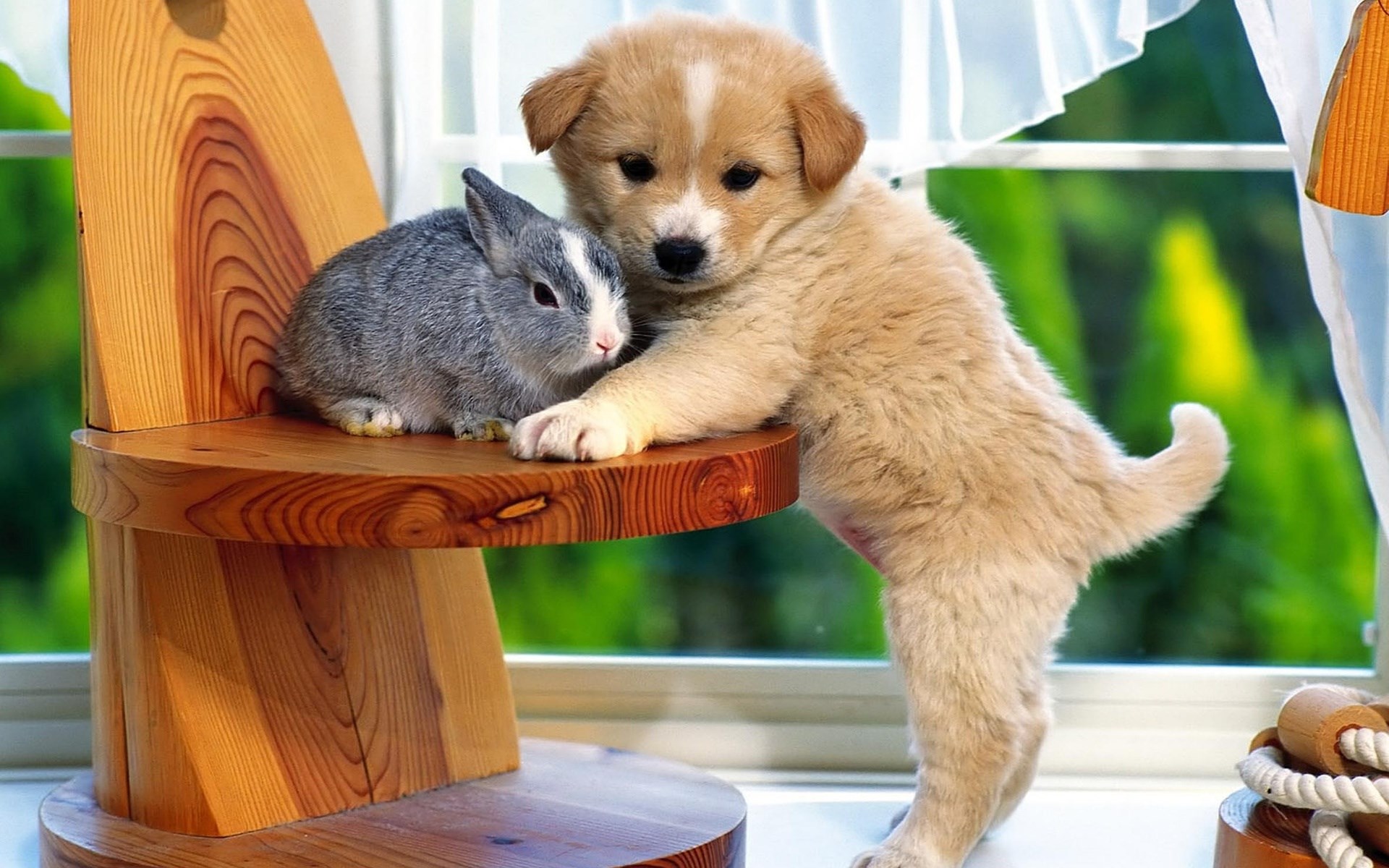 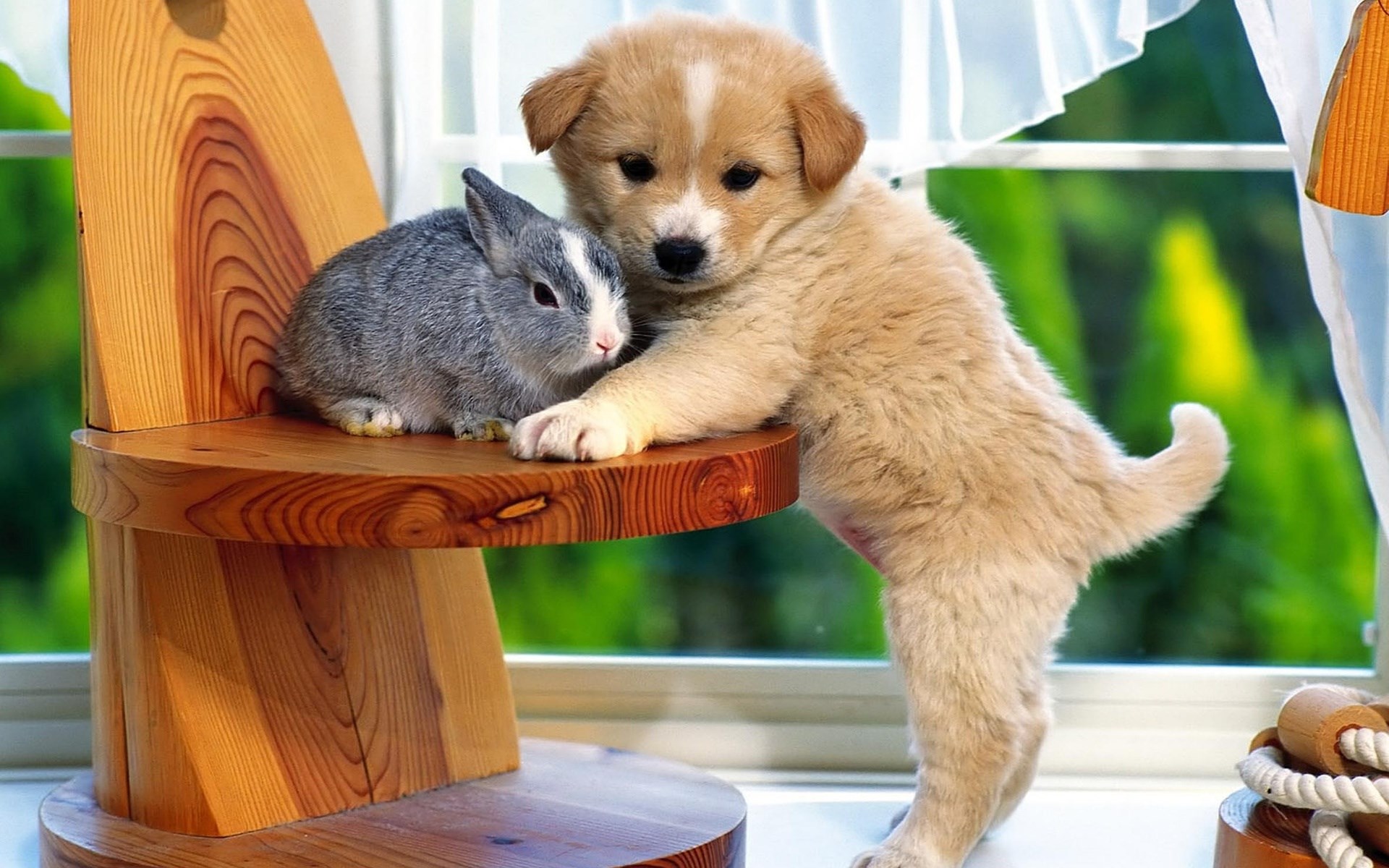 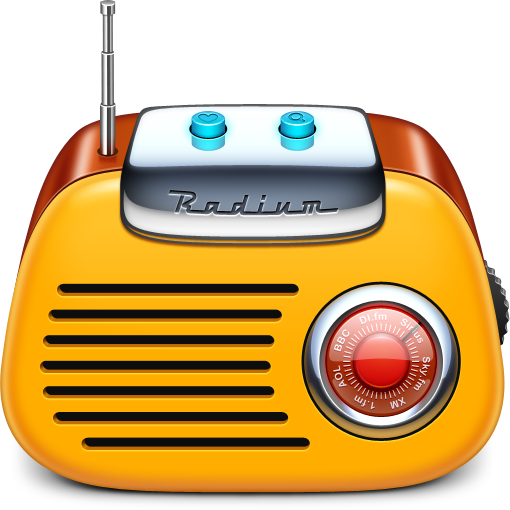 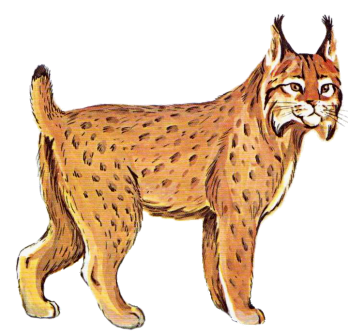 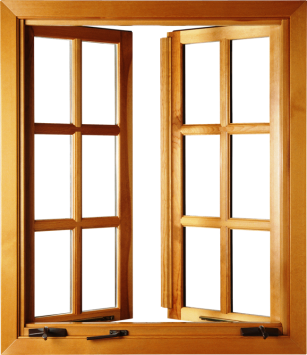 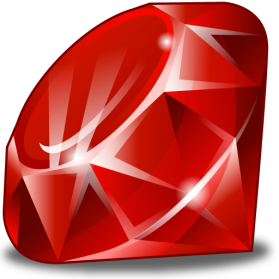 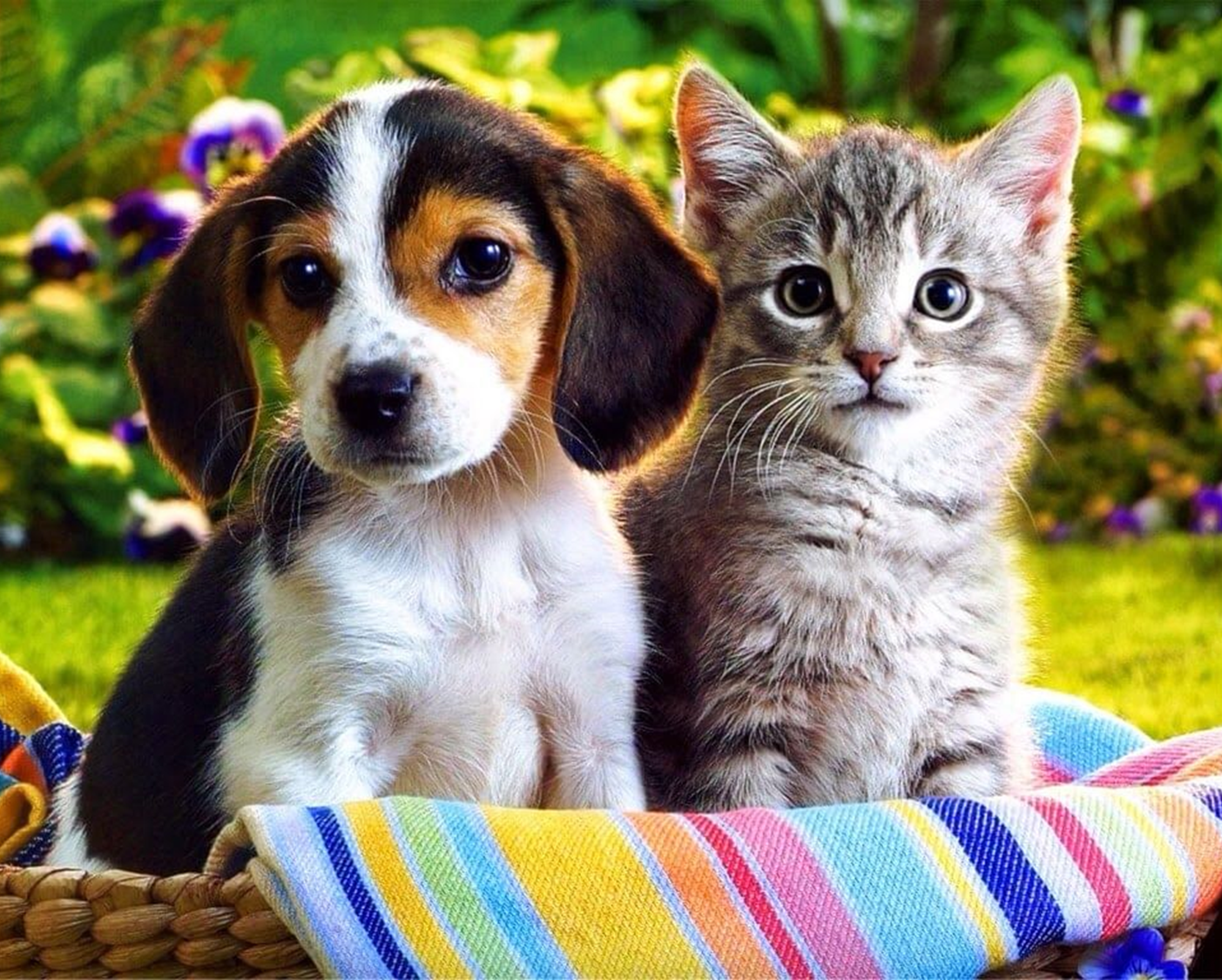 КАРТИНКА
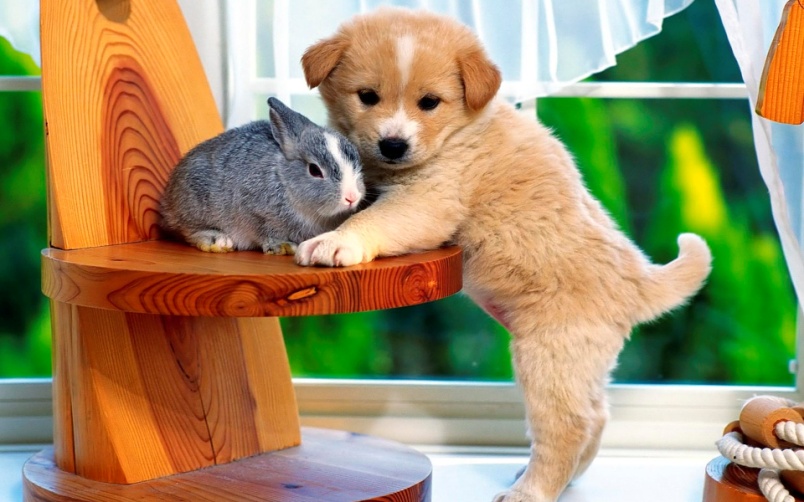 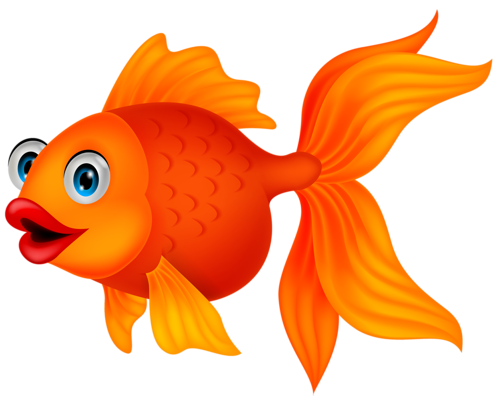 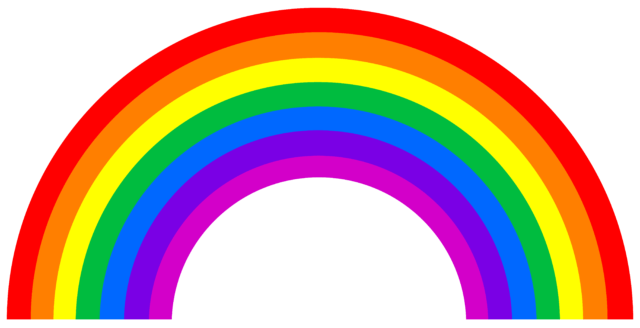 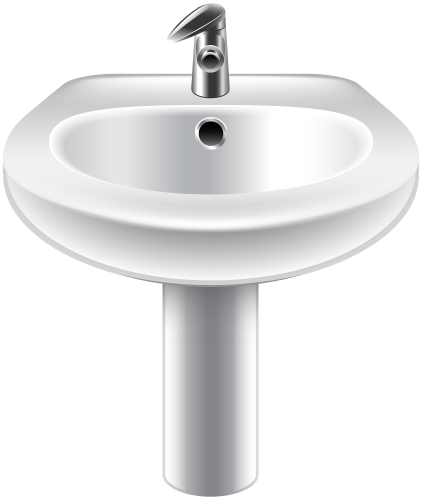 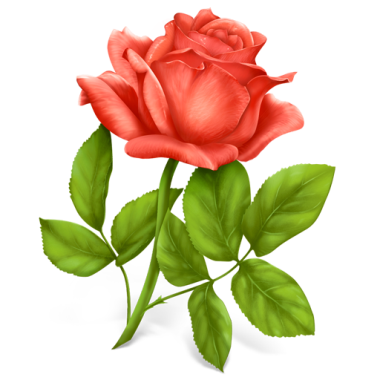 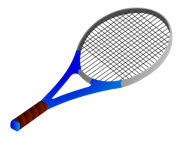 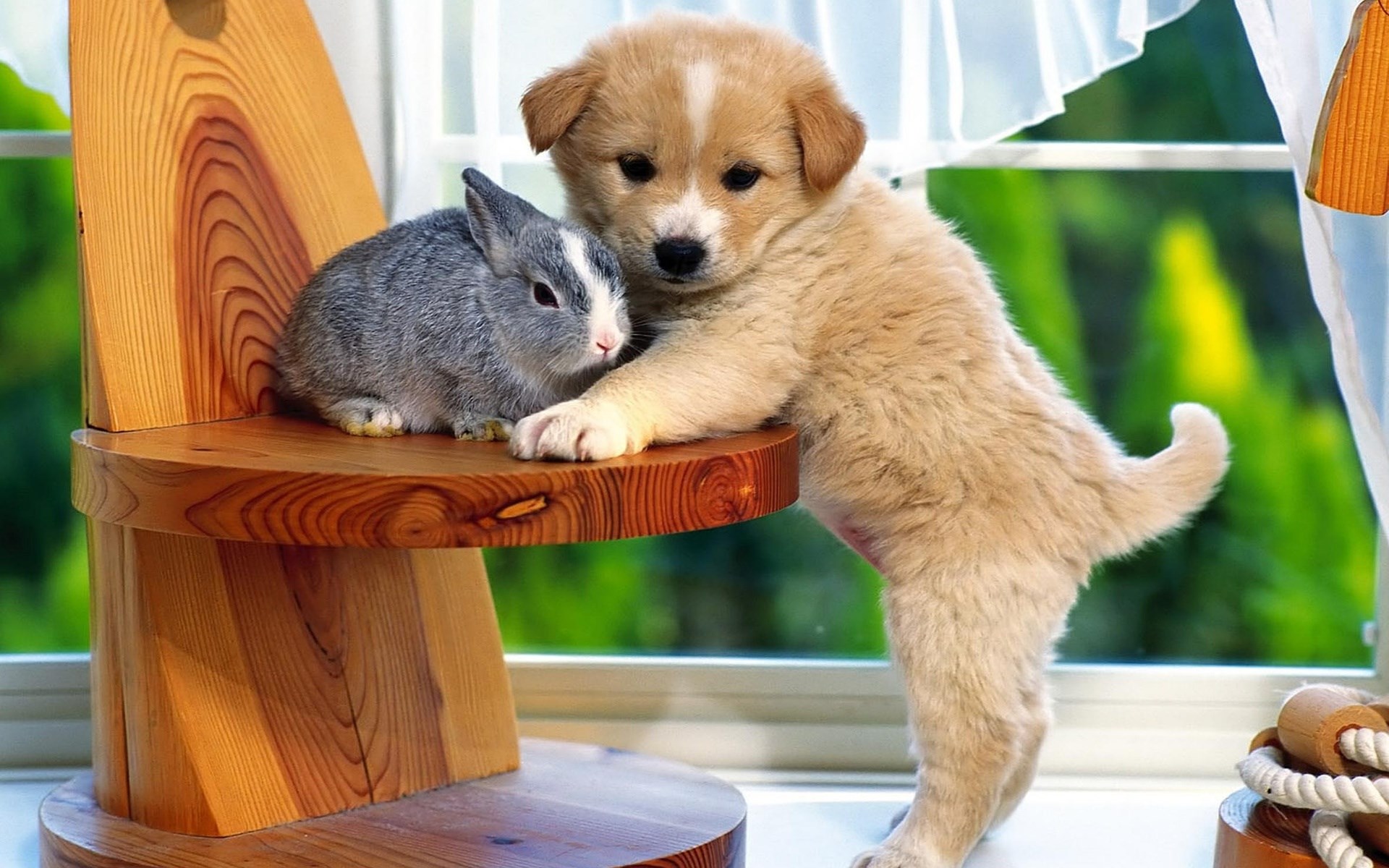 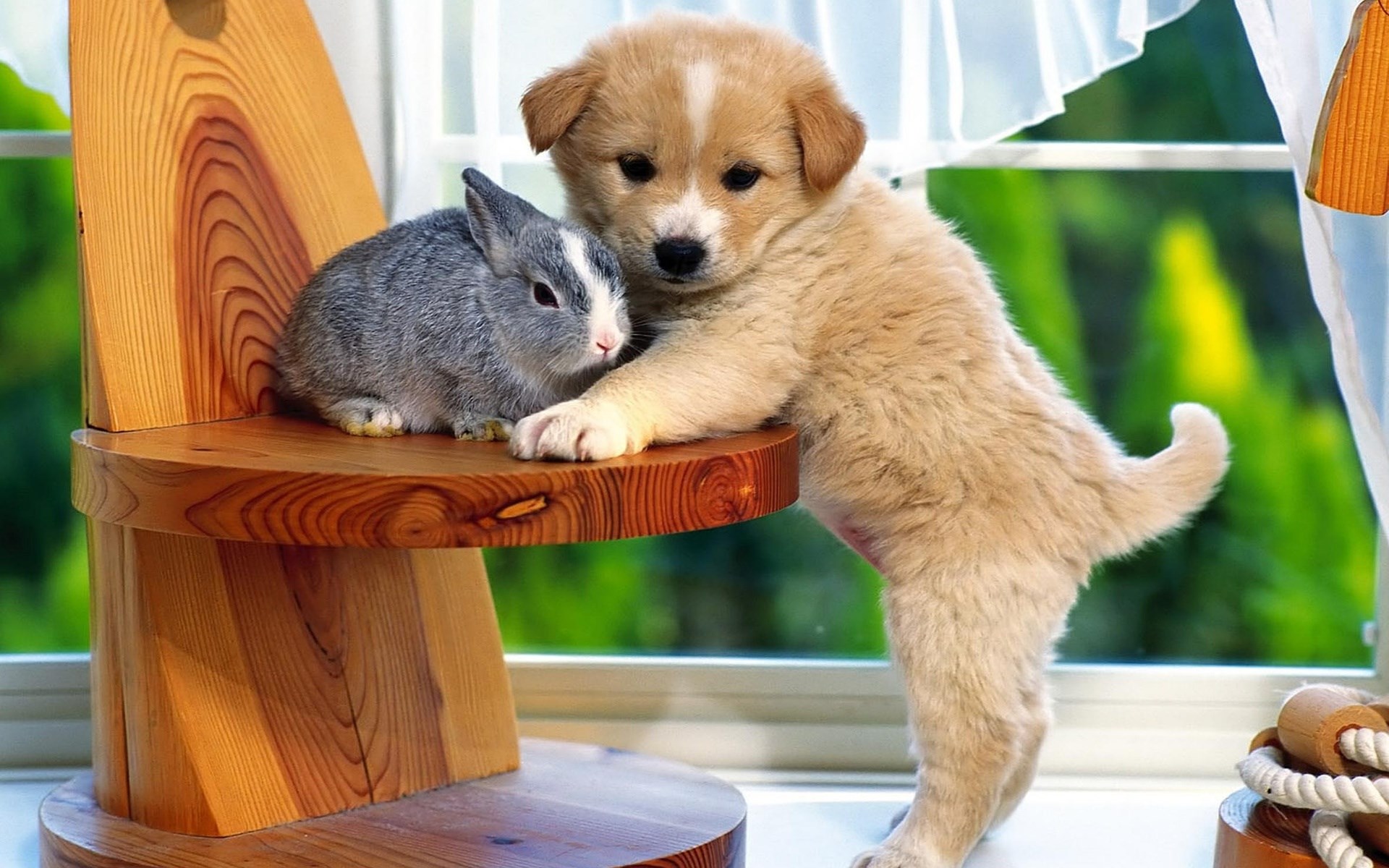 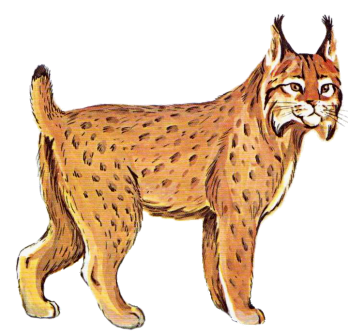 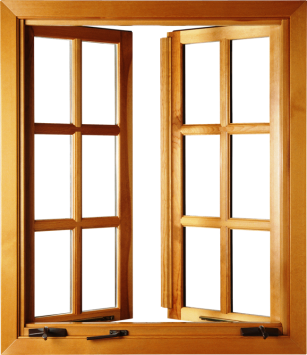 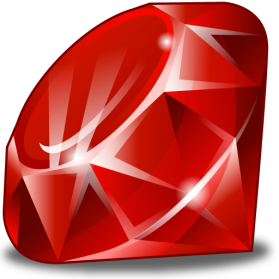 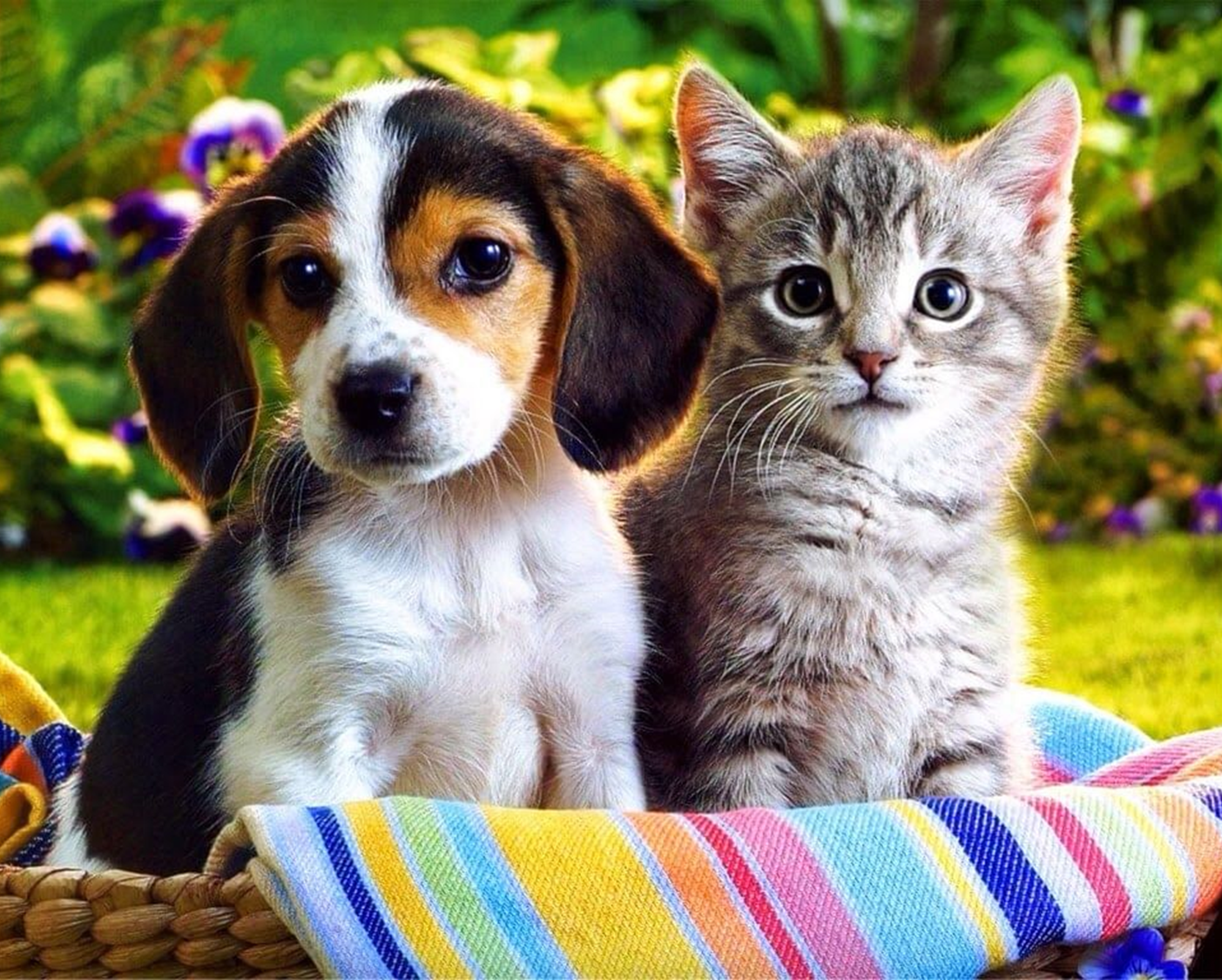 КАРТИНКА
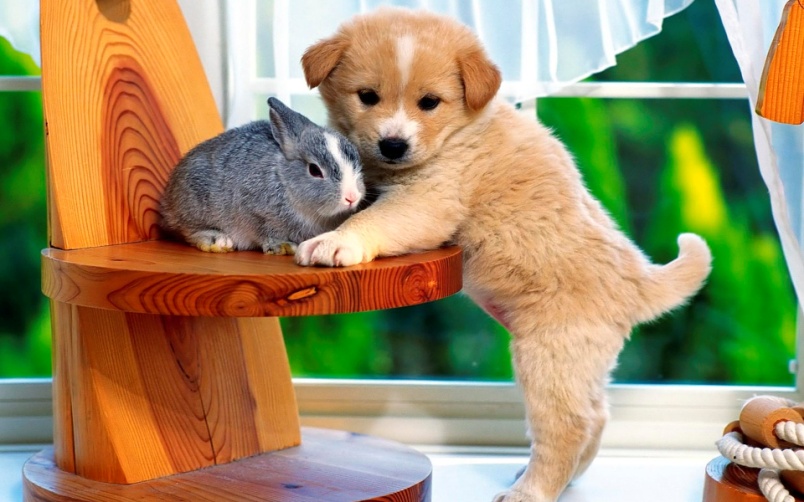 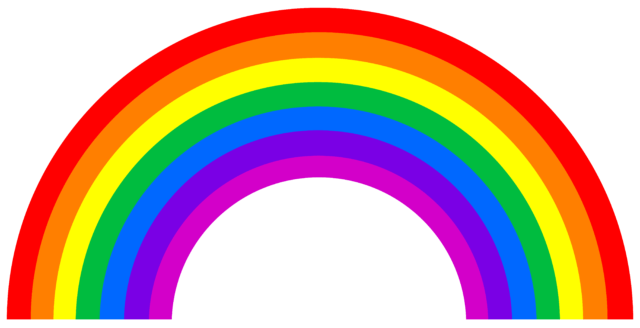 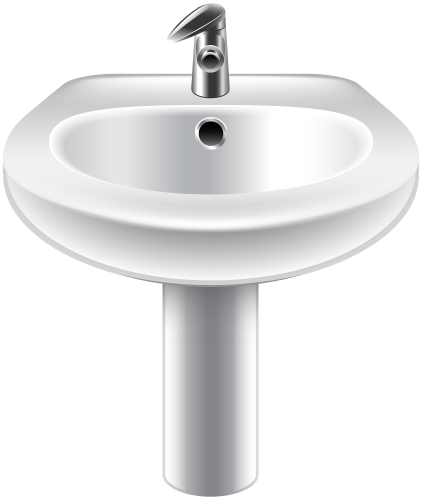 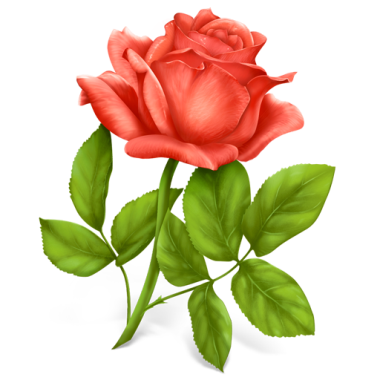 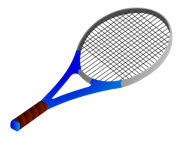 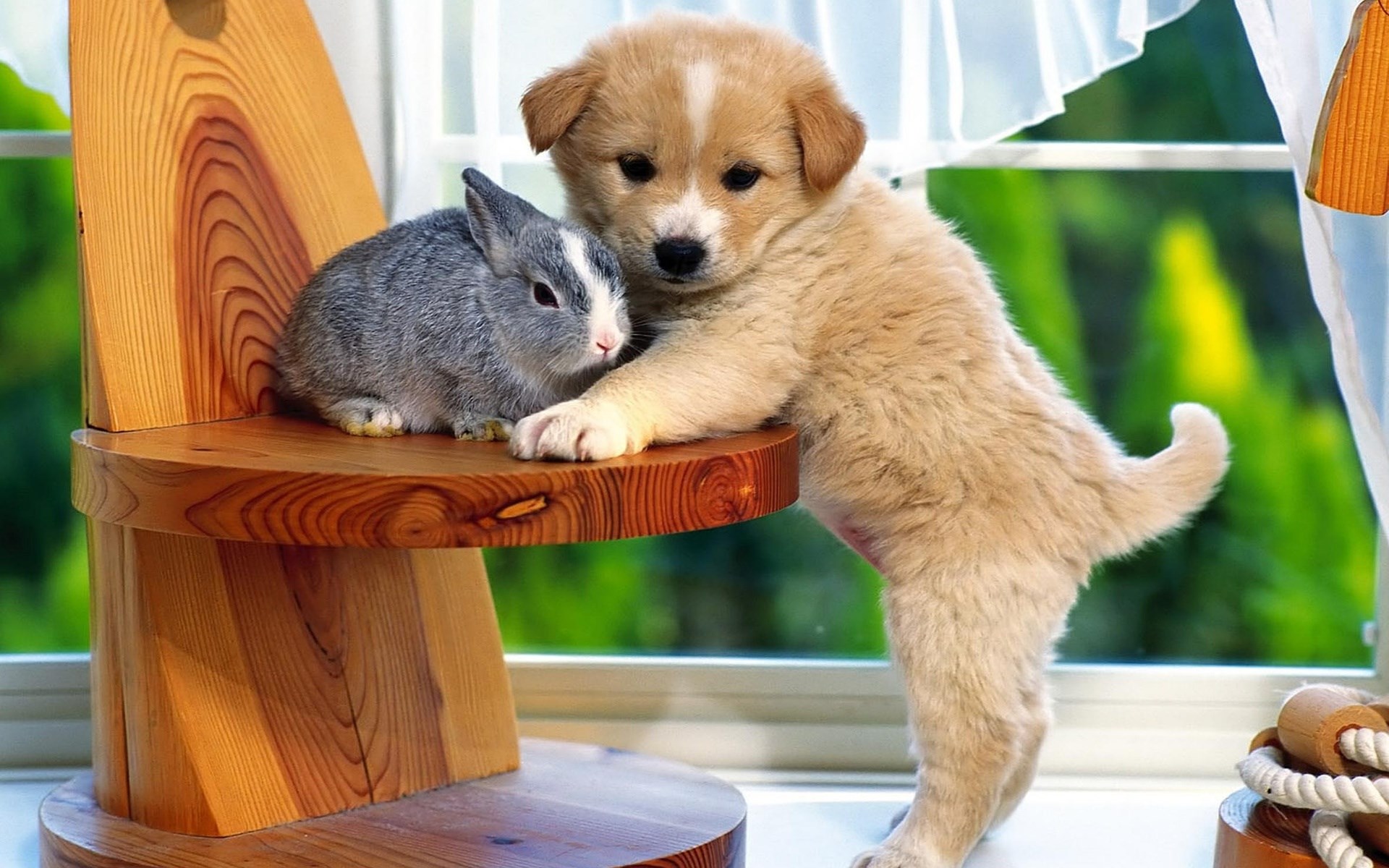 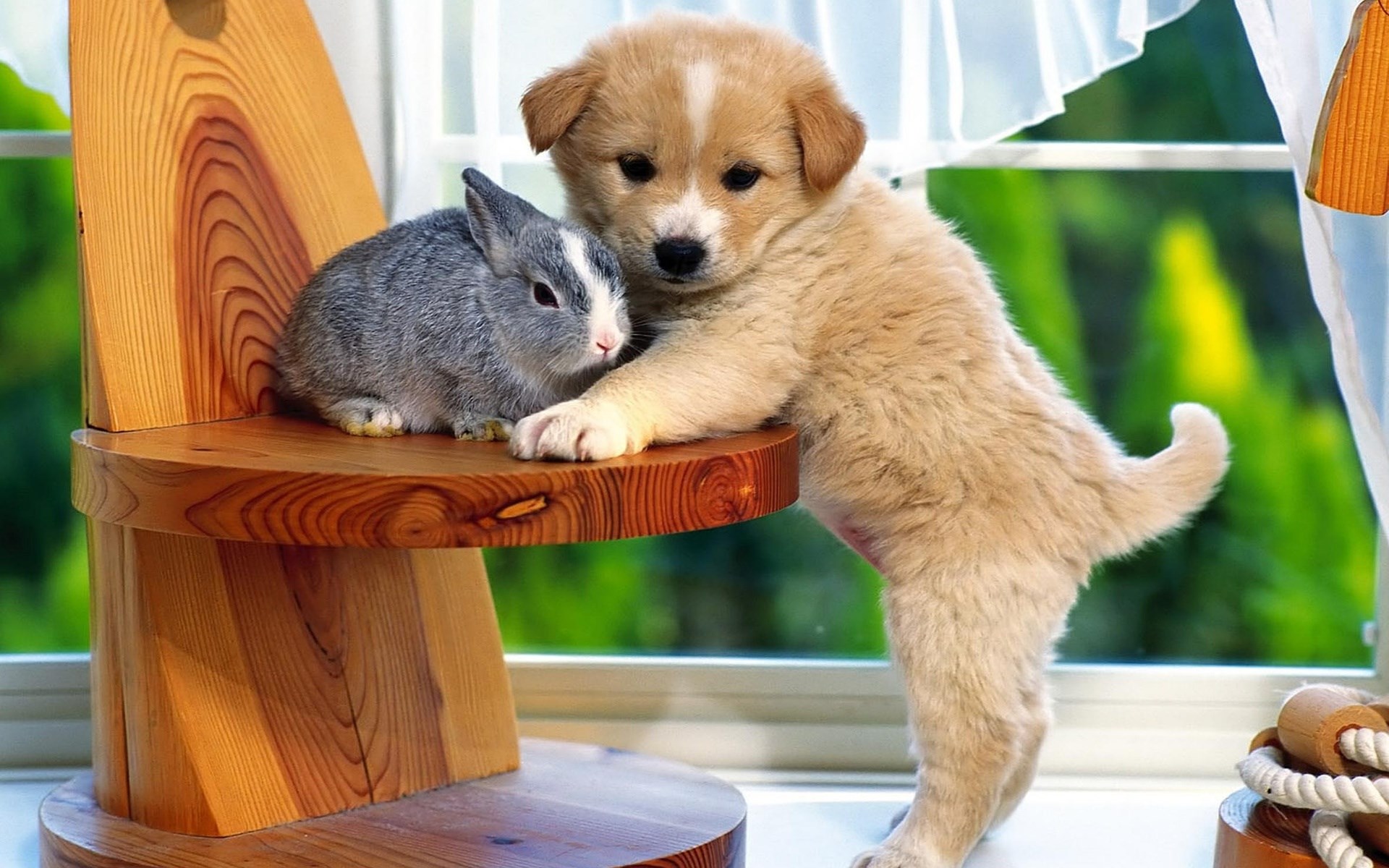 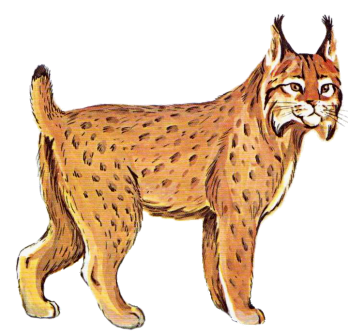 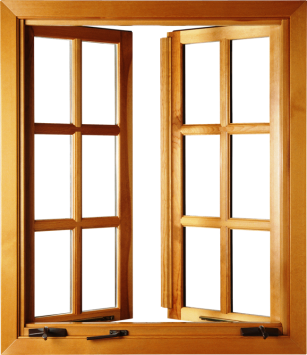 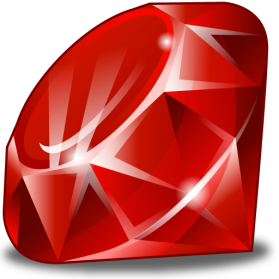 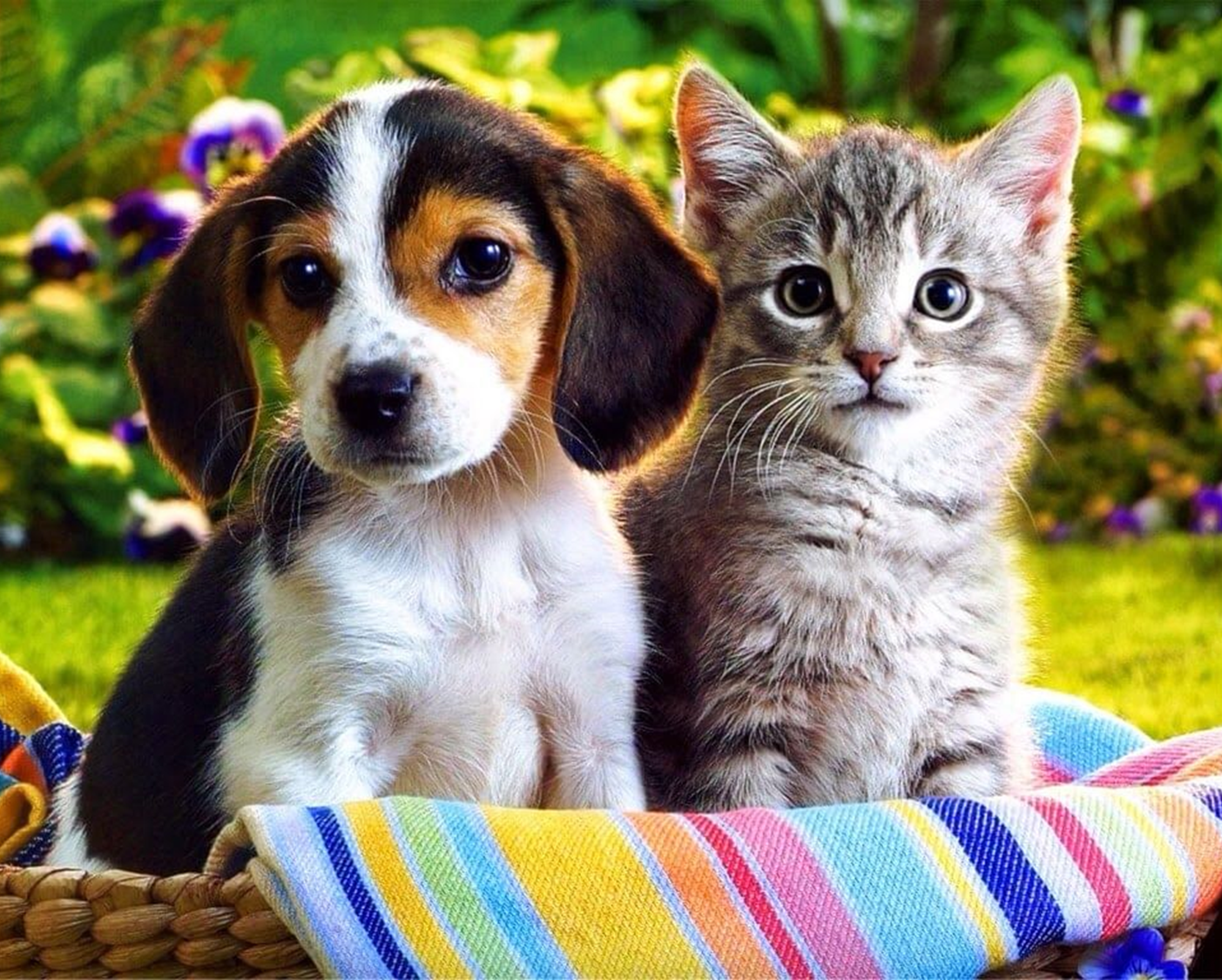 КАРТИНКА
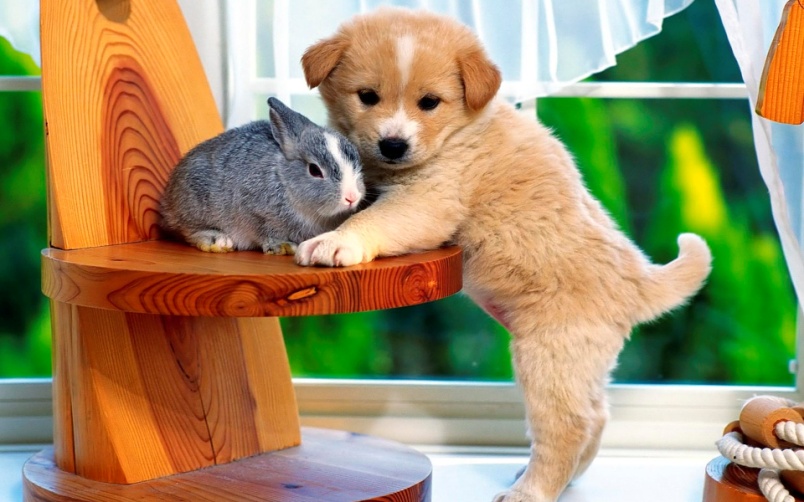 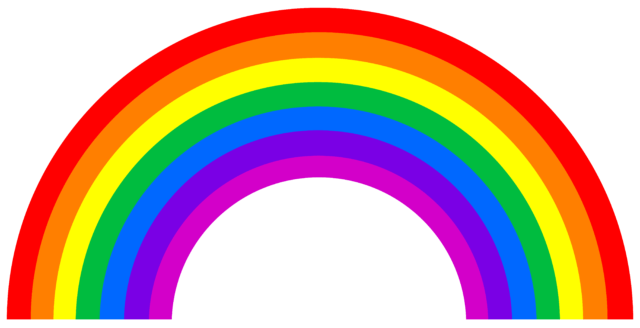 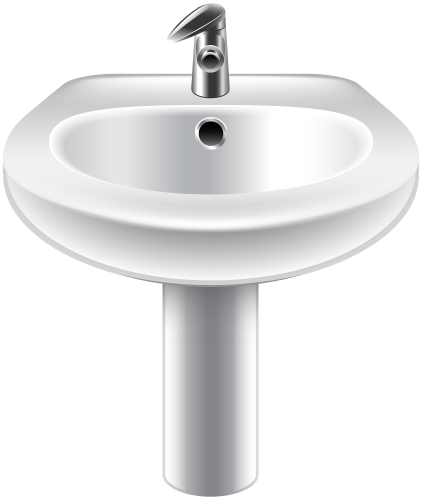 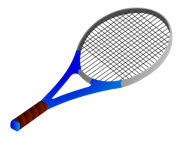 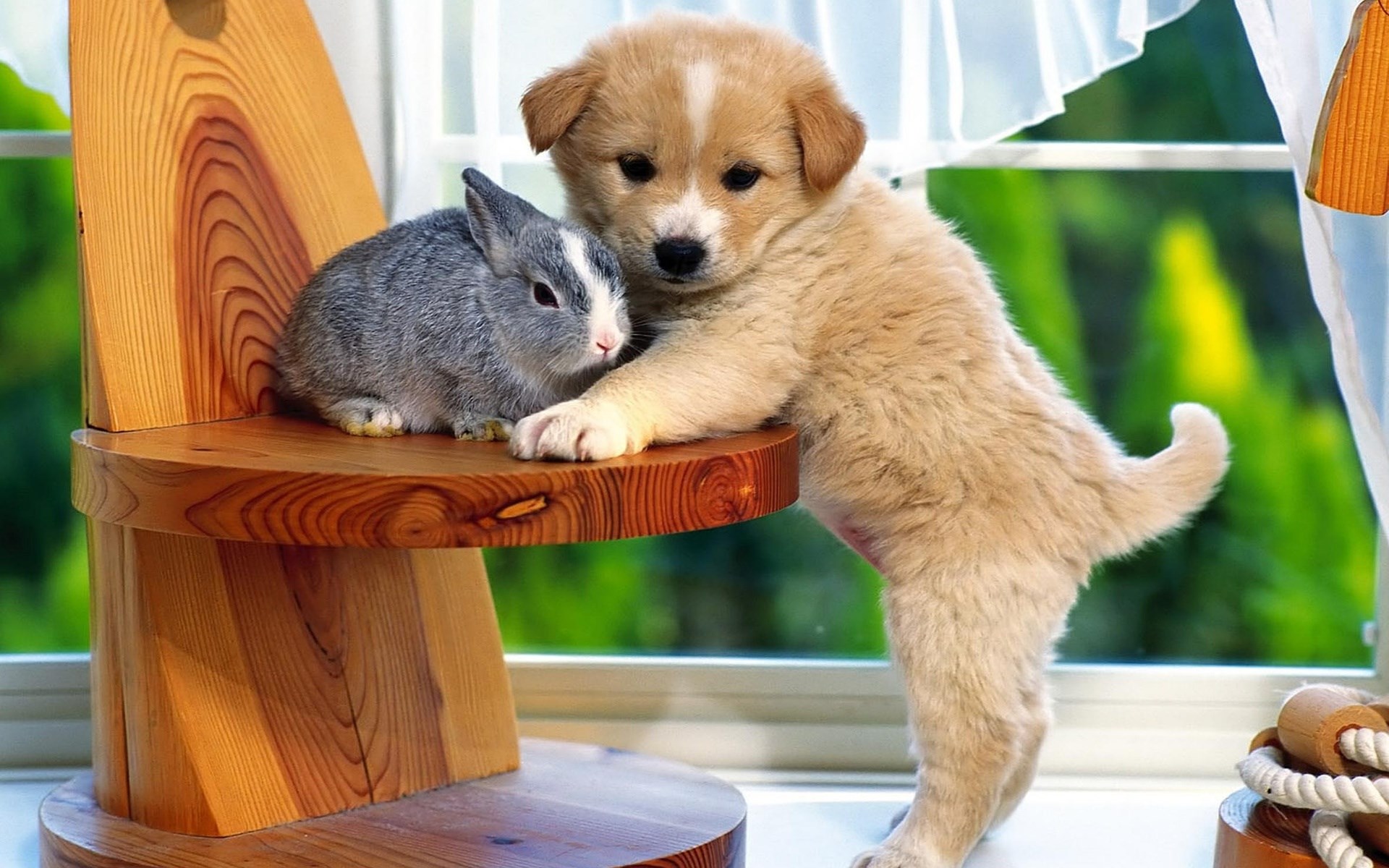 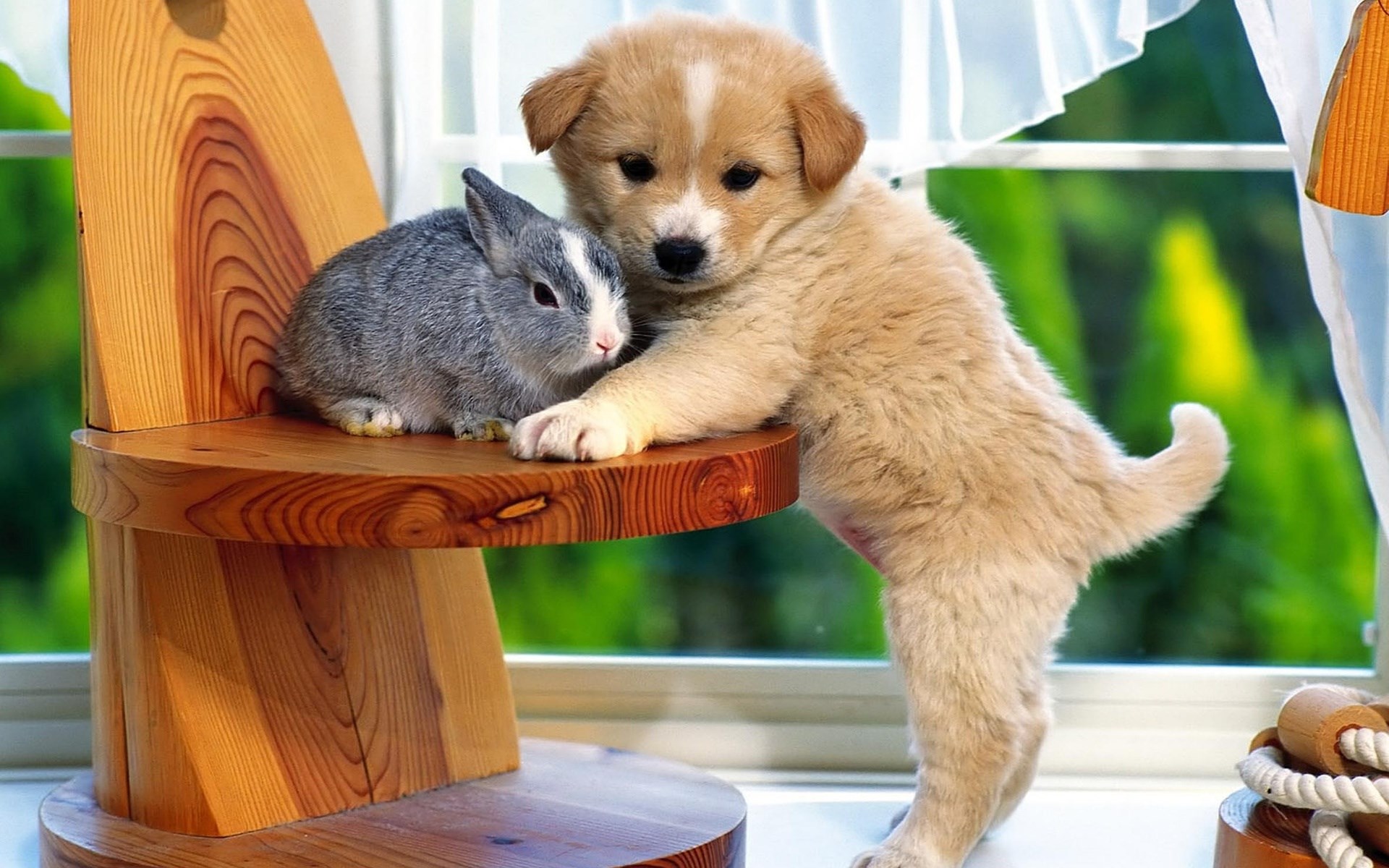 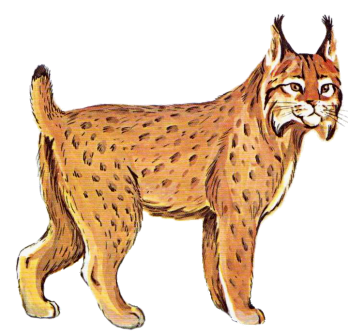 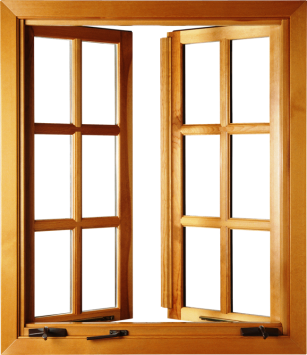 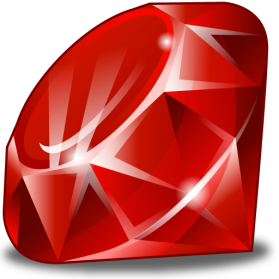 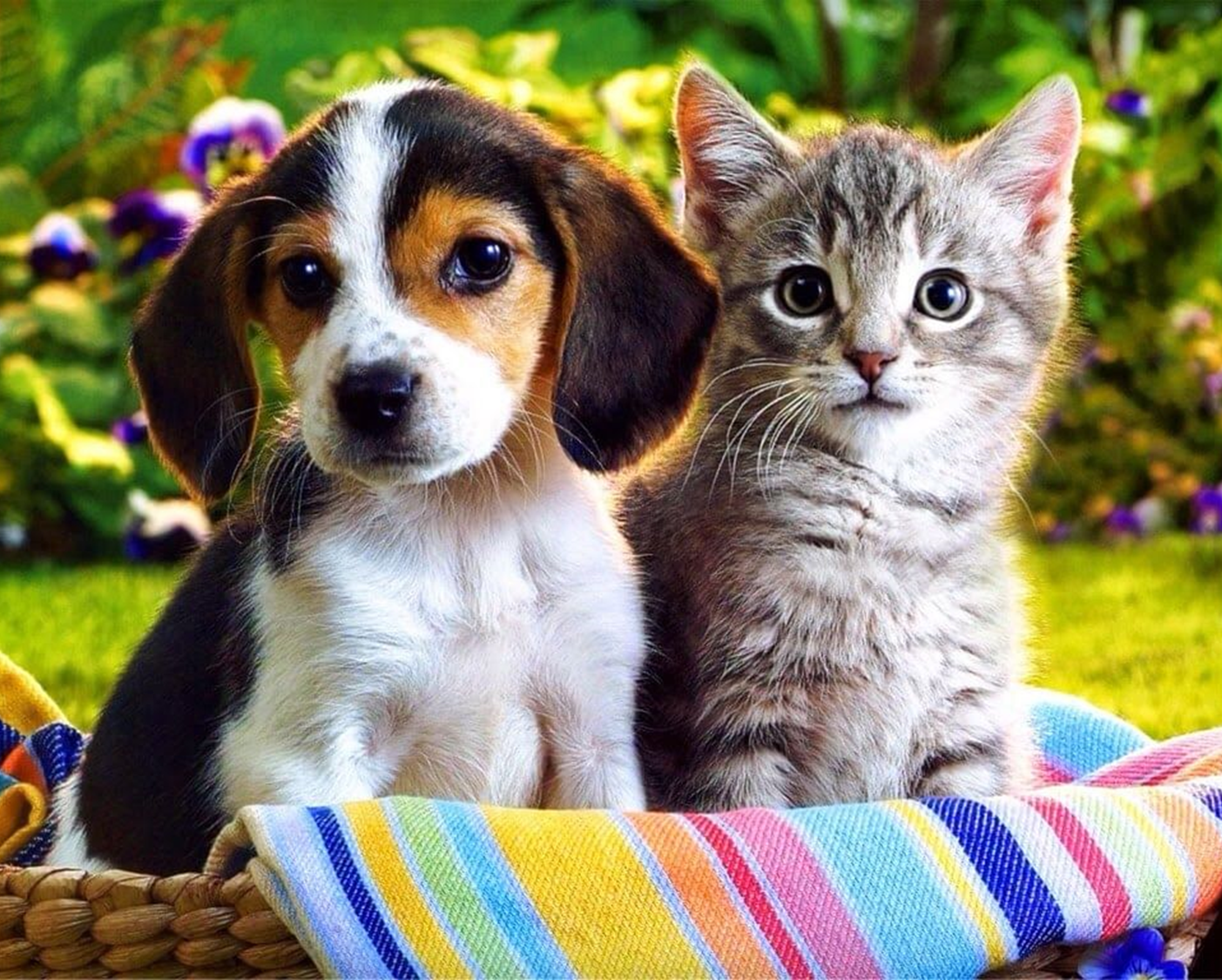 КАРТИНКА
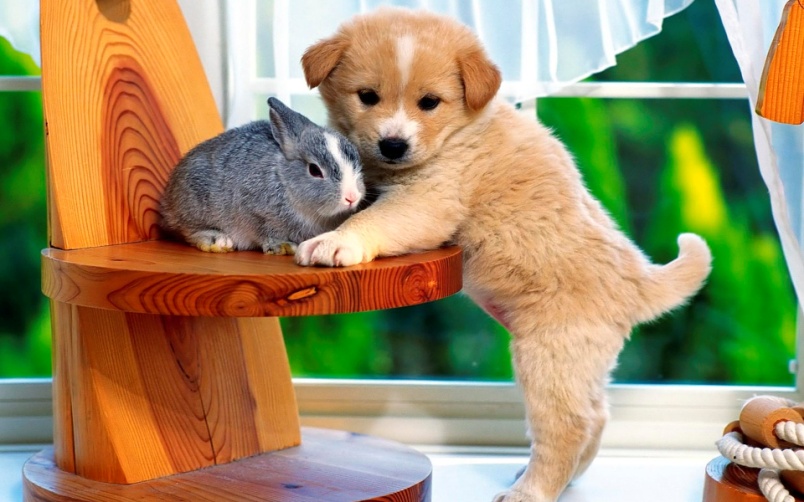 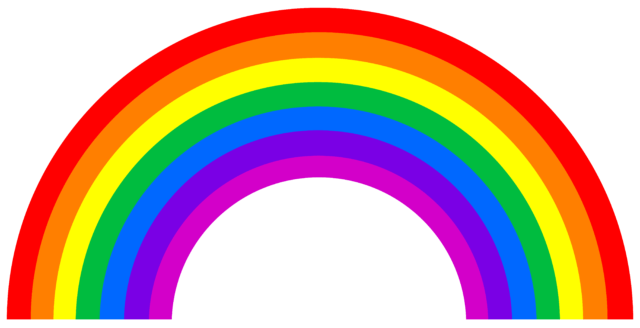 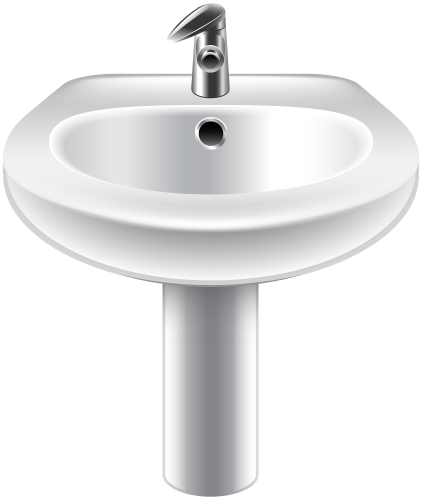 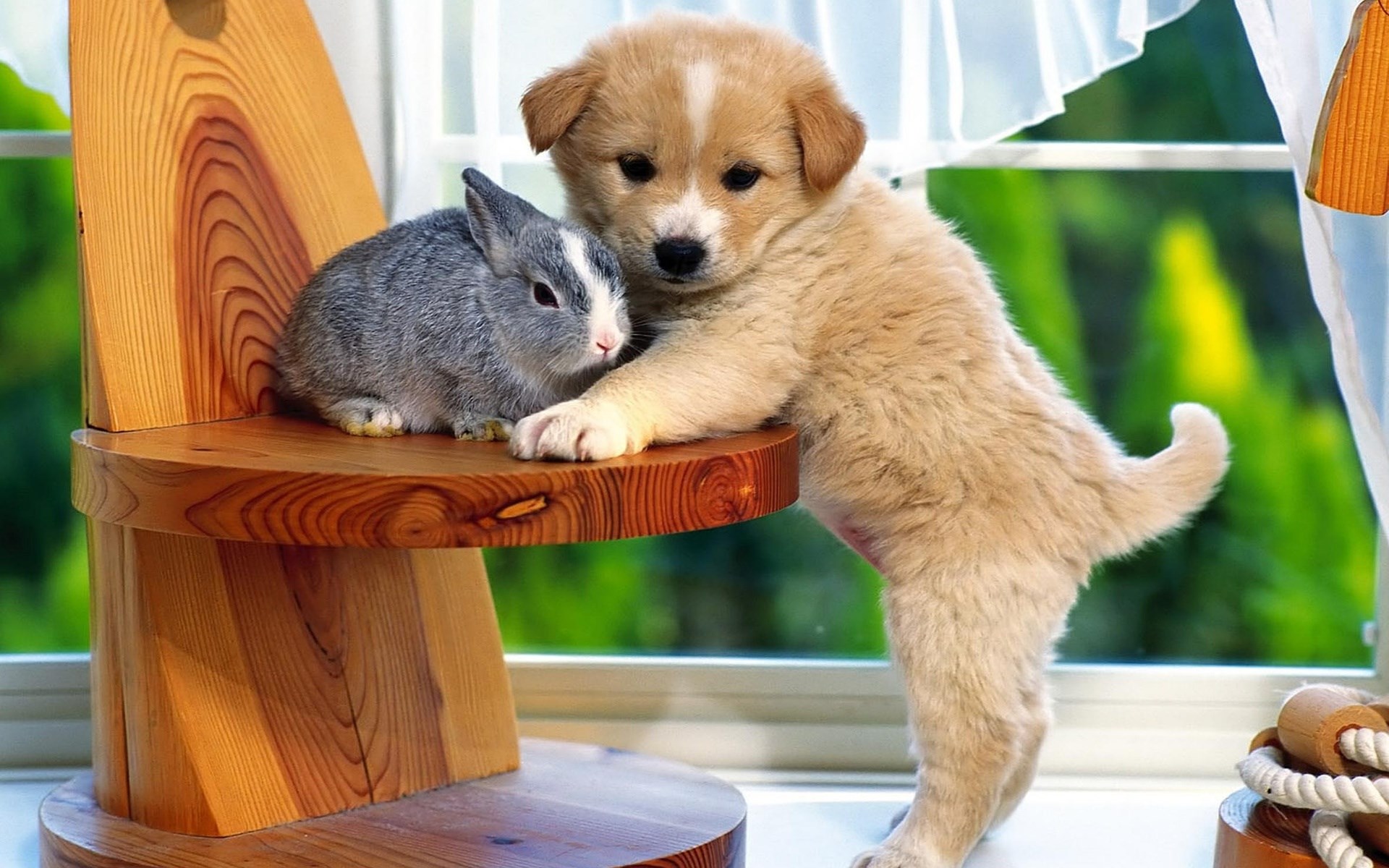 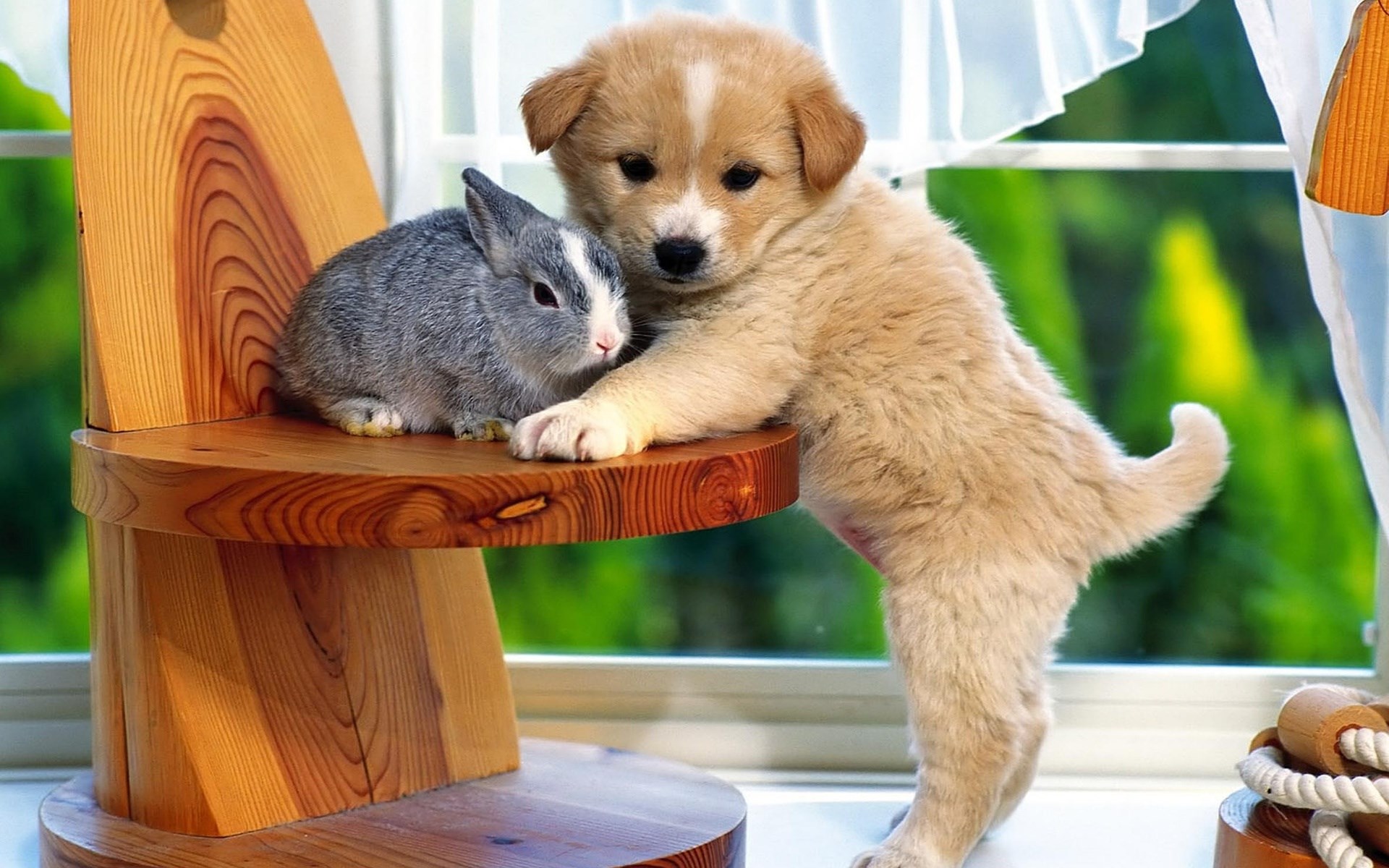 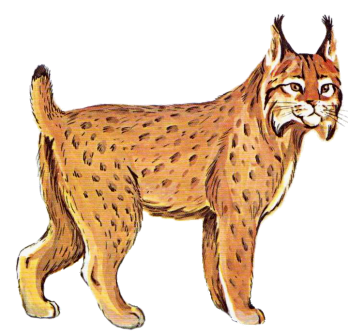 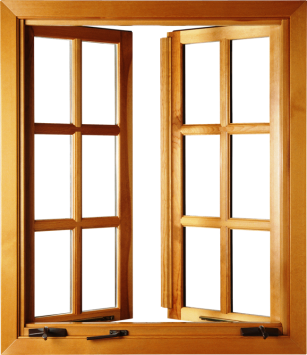 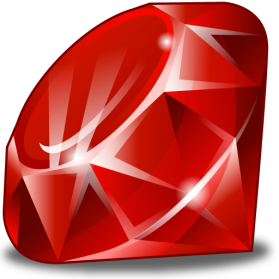 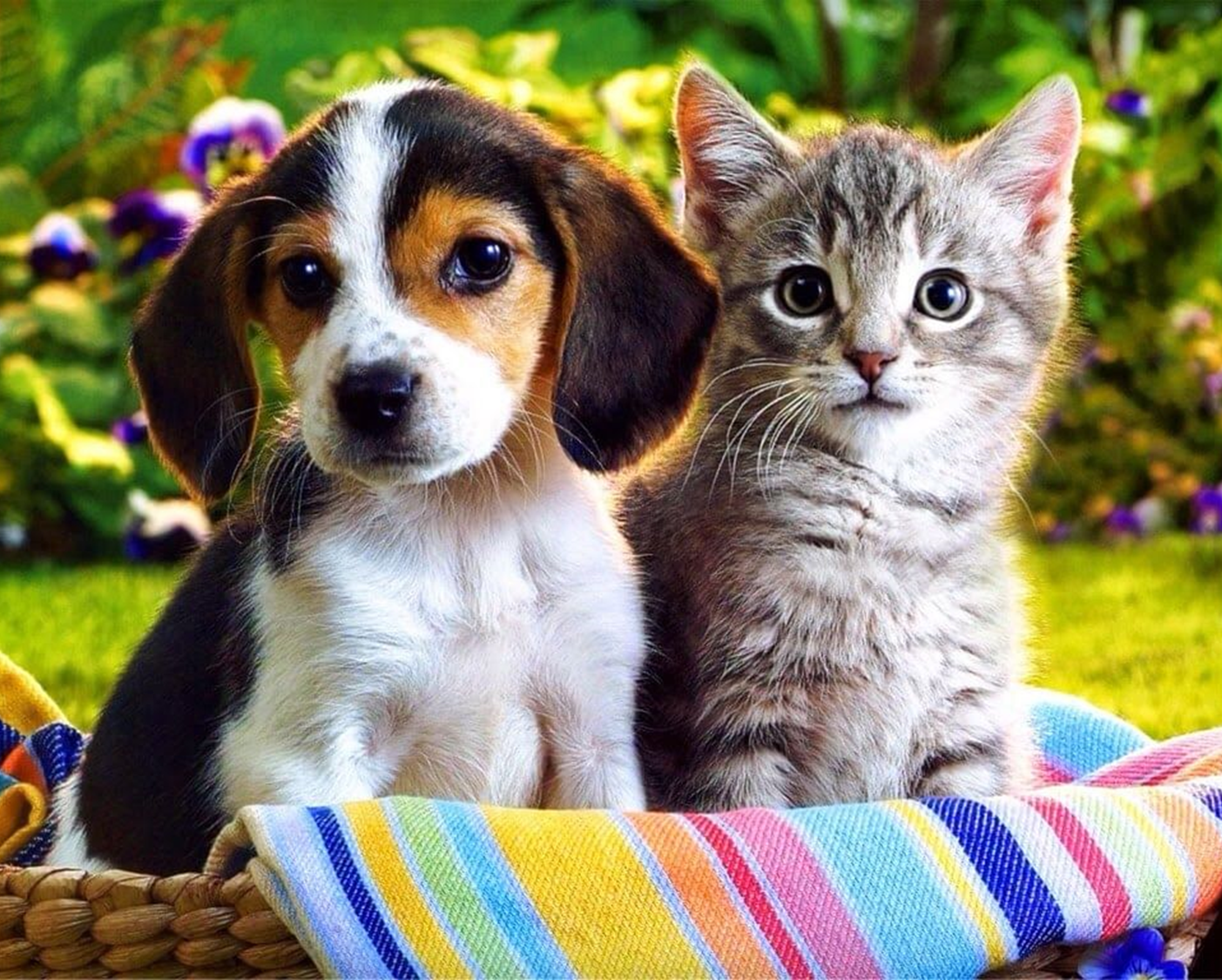 КАРТИНКА
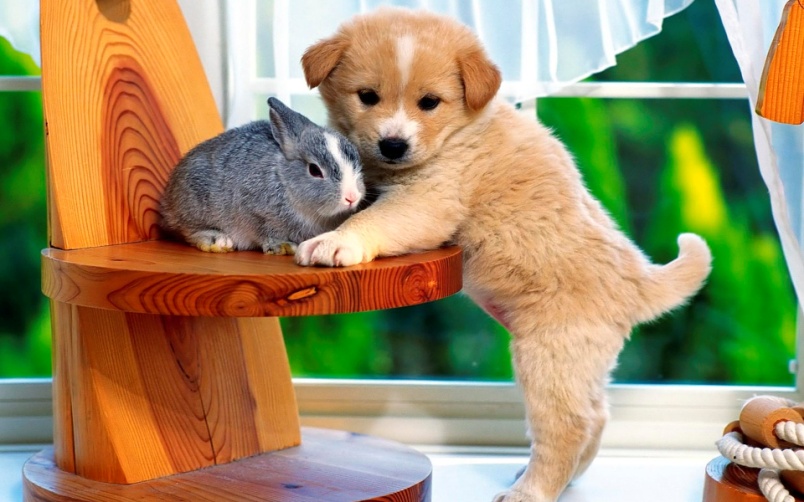 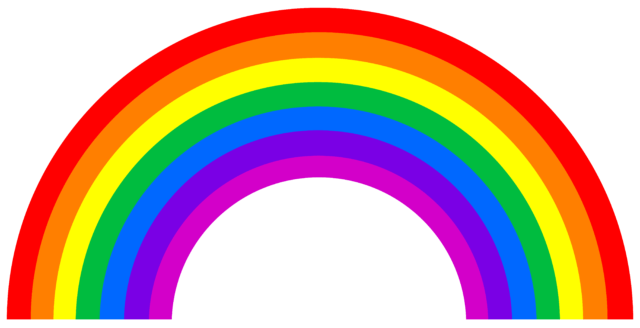 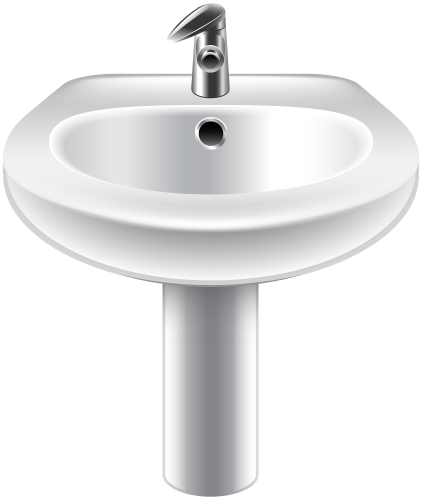 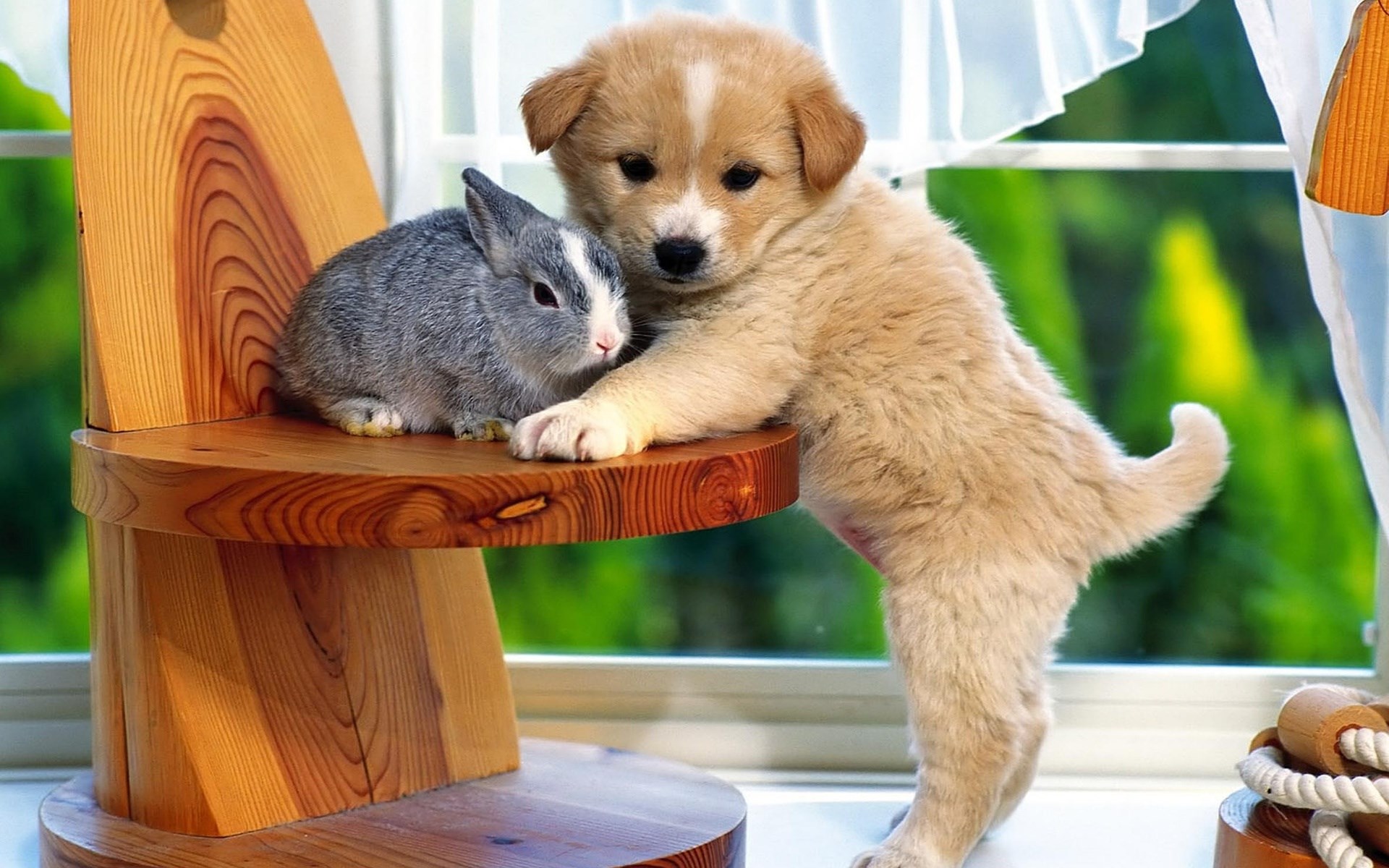 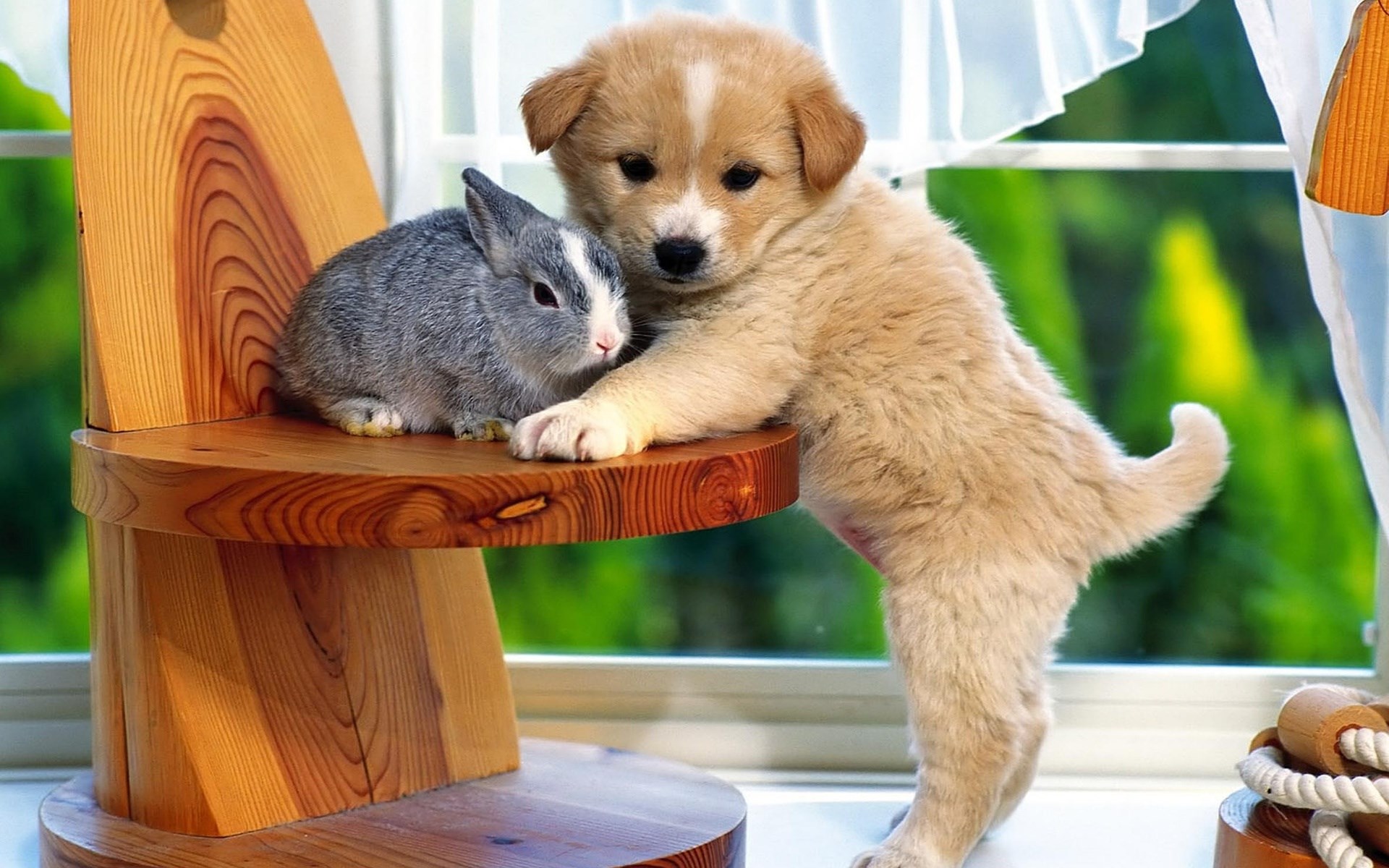 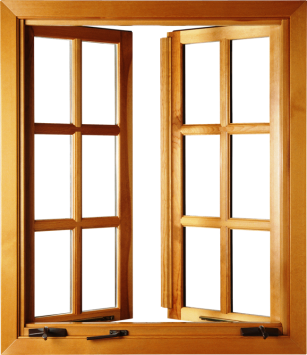 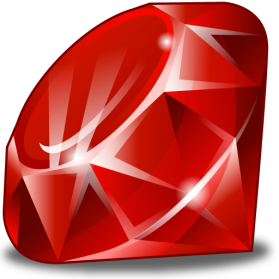 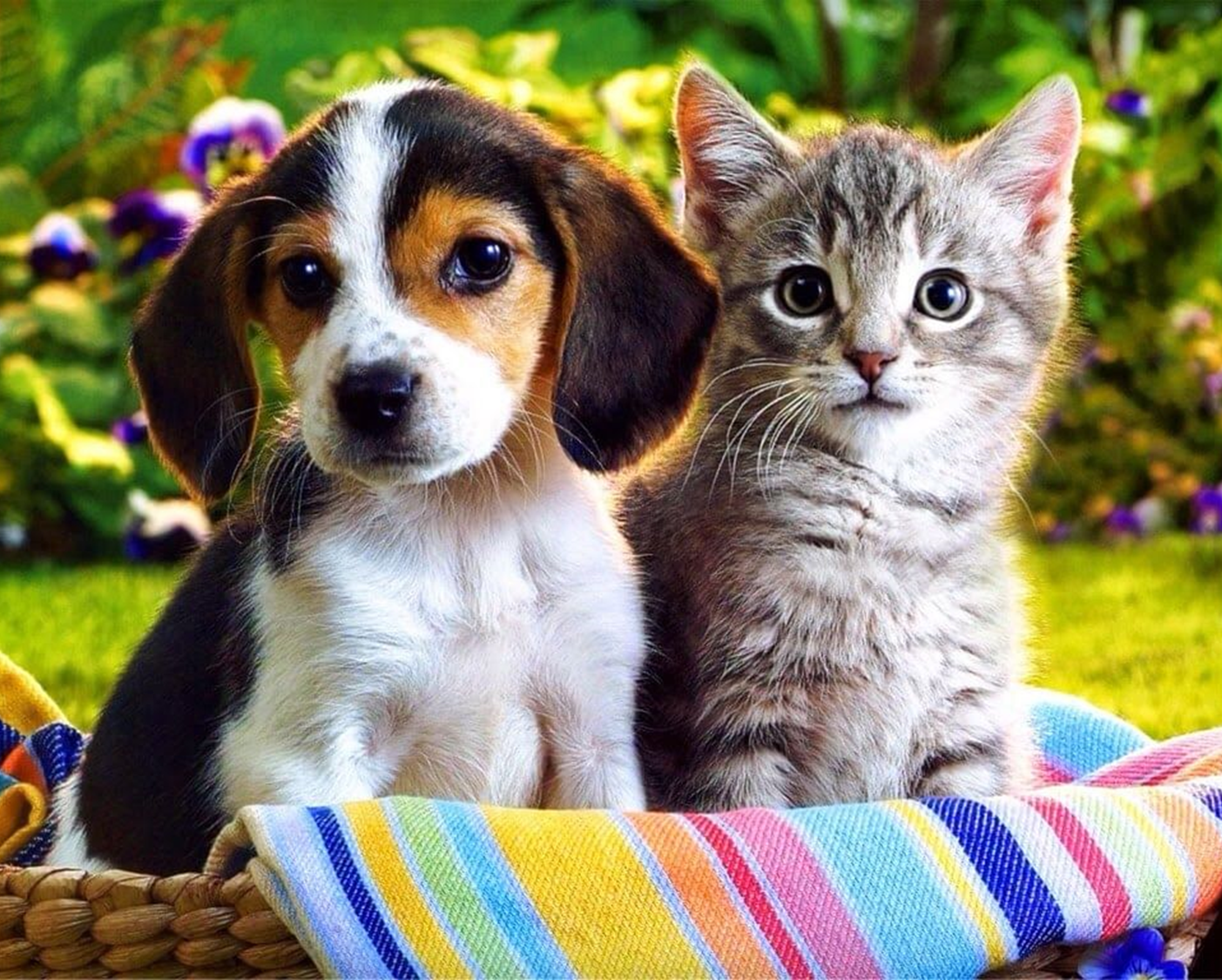 КАРТИНКА
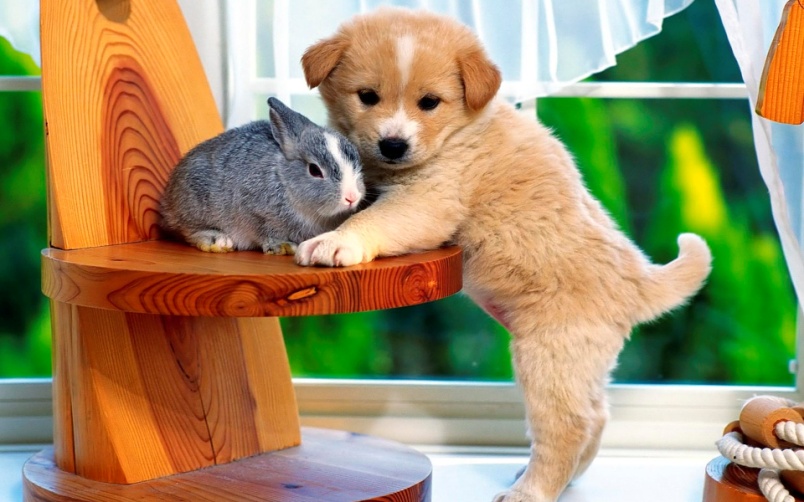 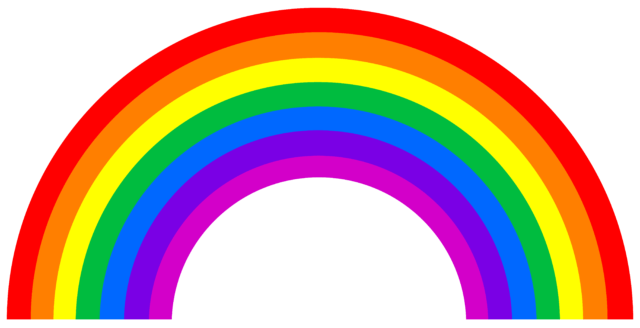 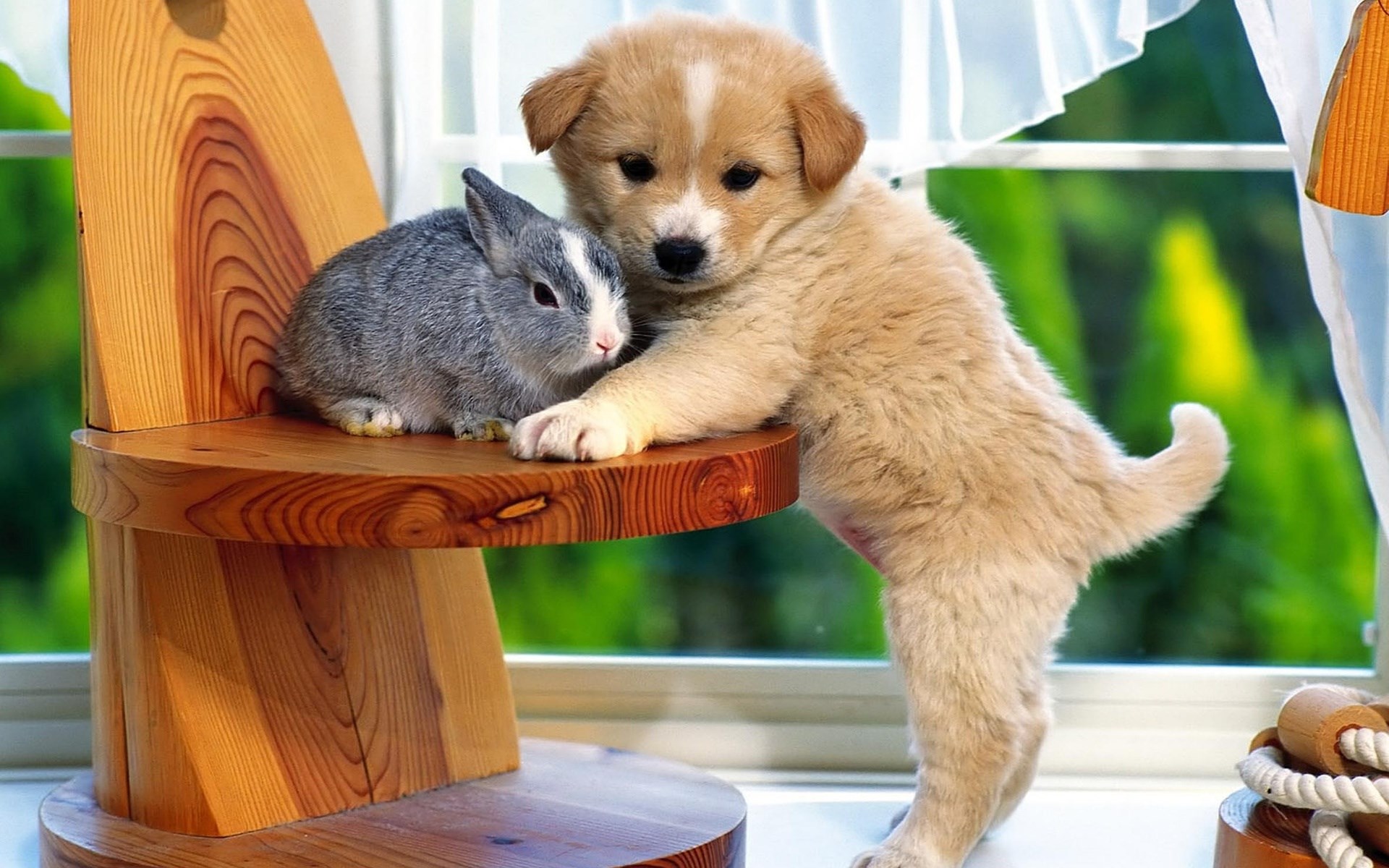 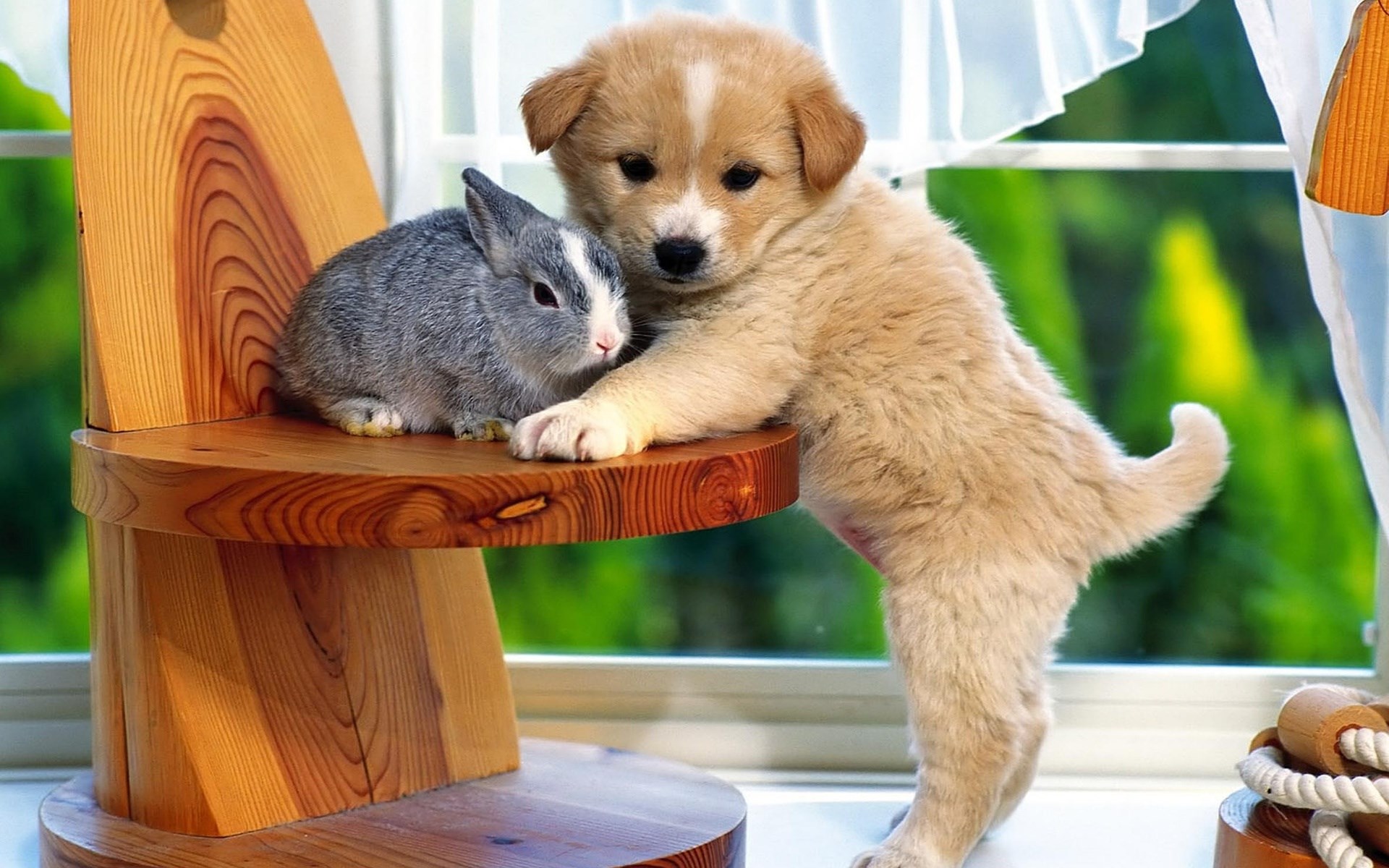 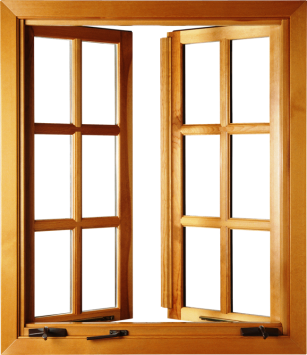 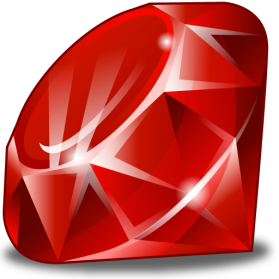 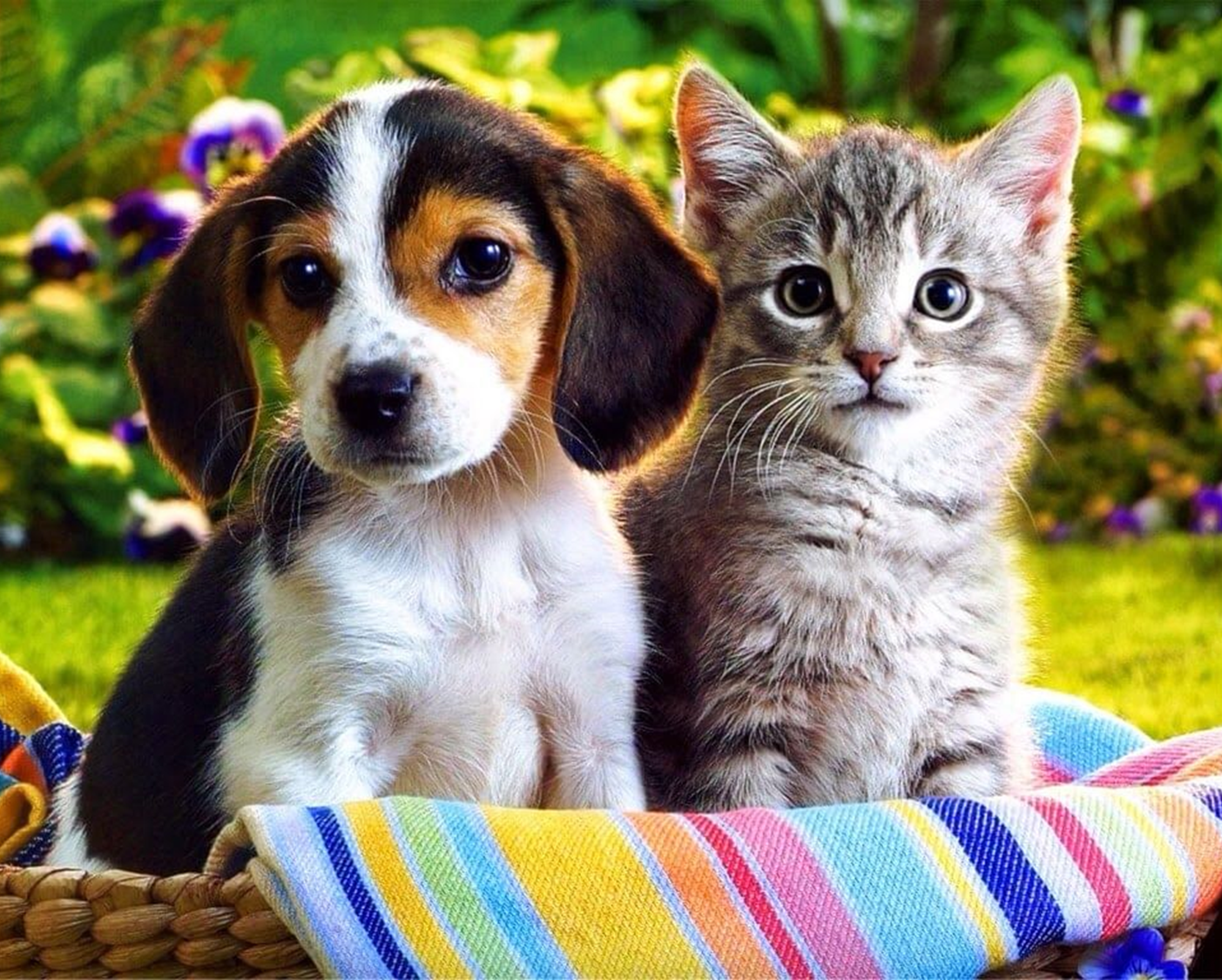 КАРТИНКА
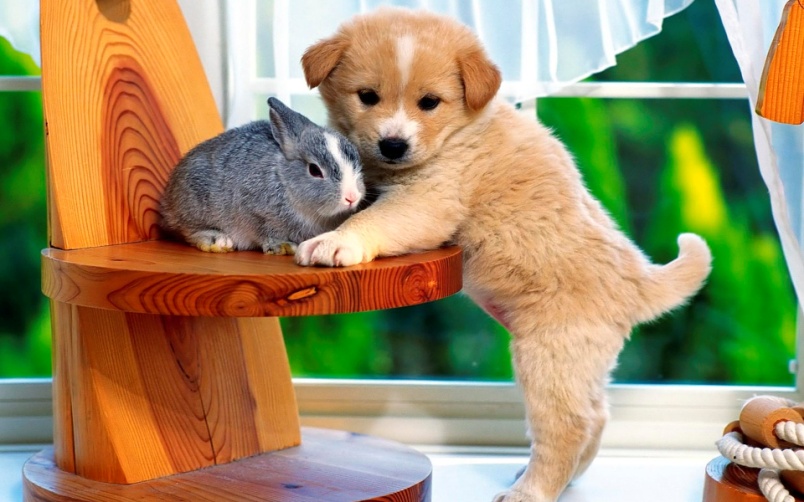 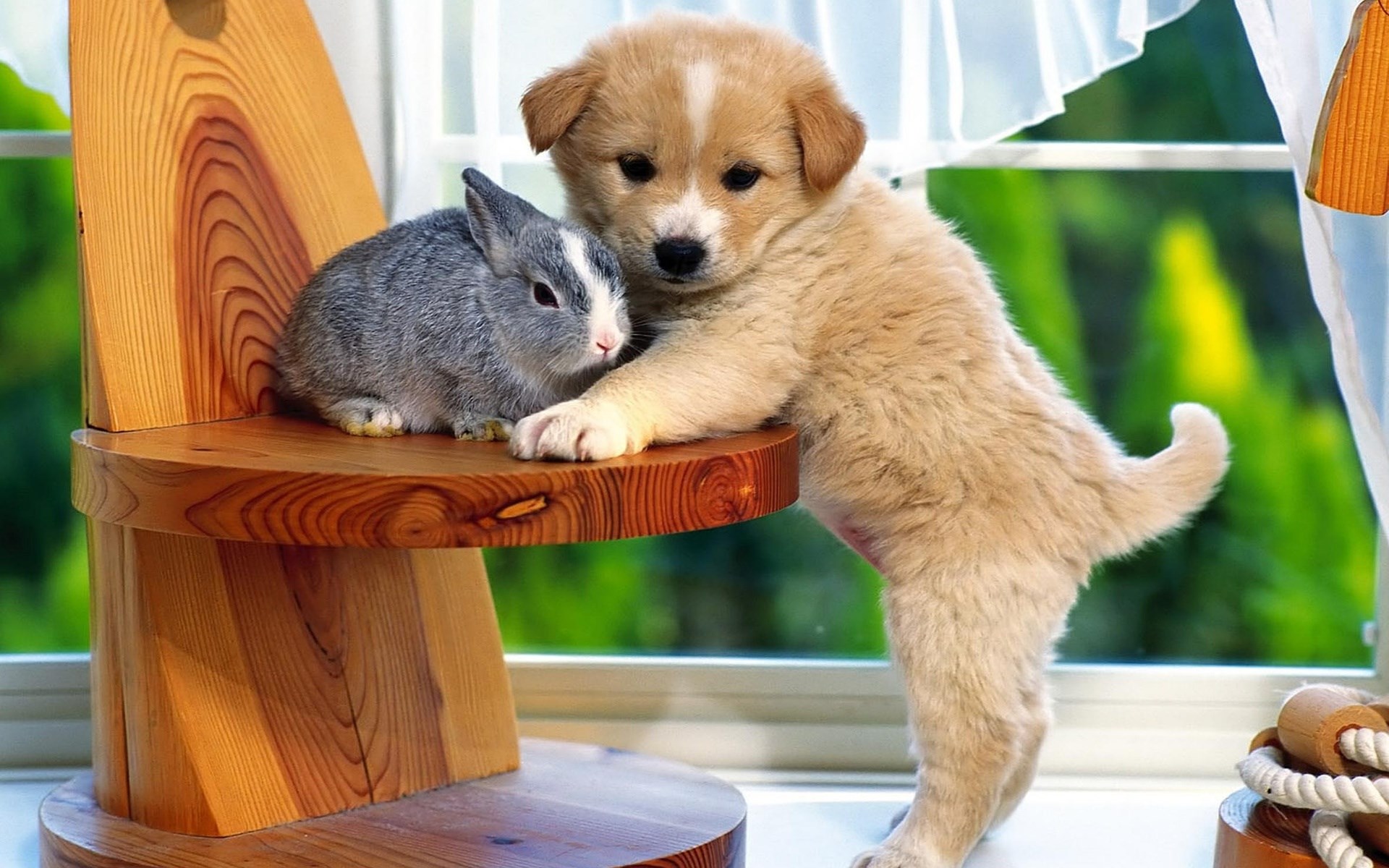 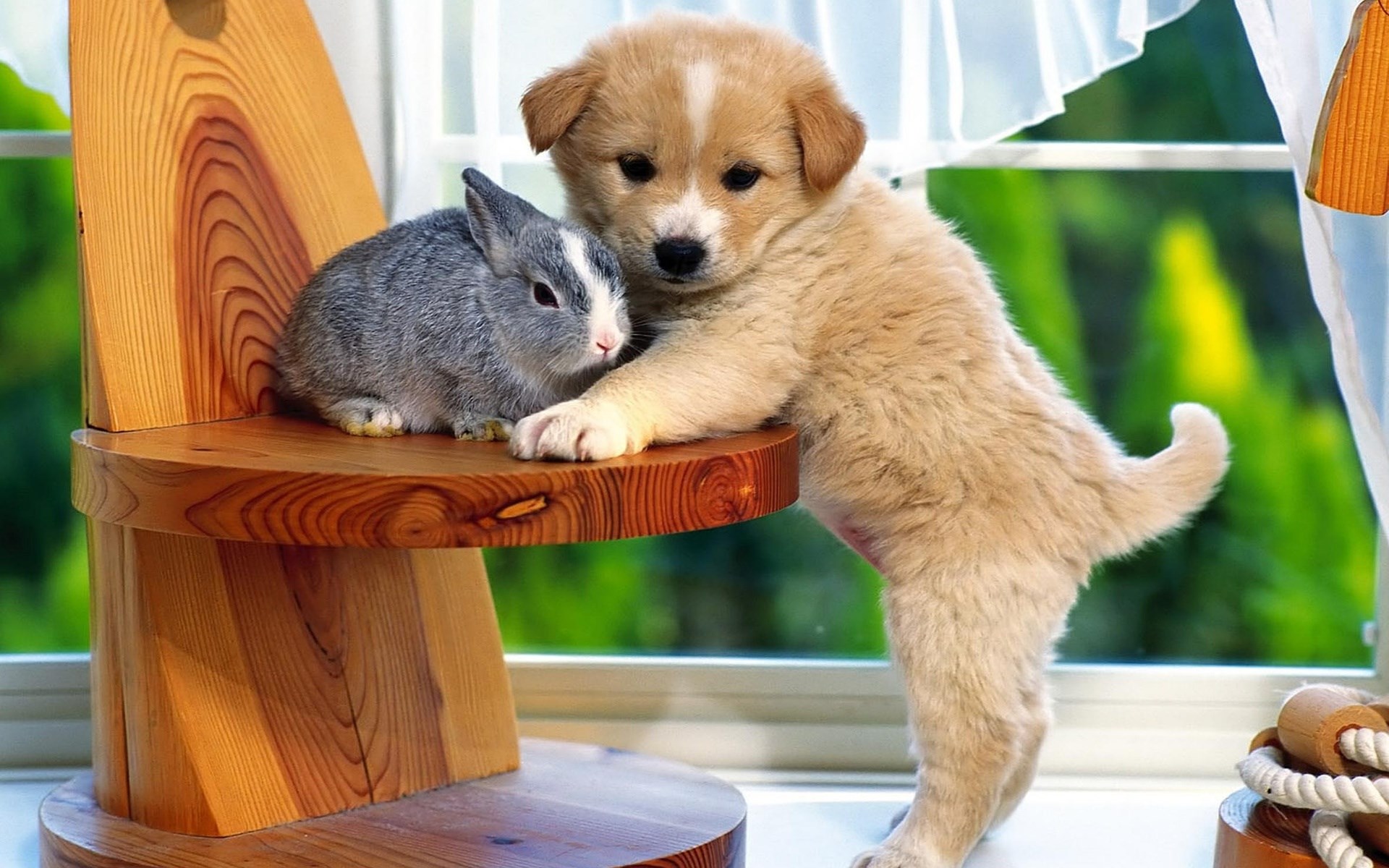 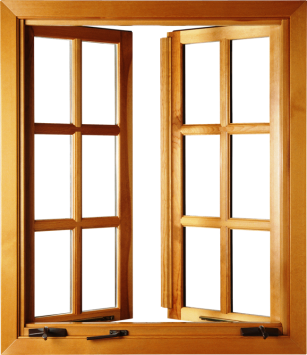 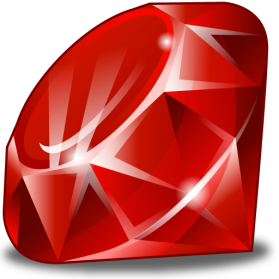 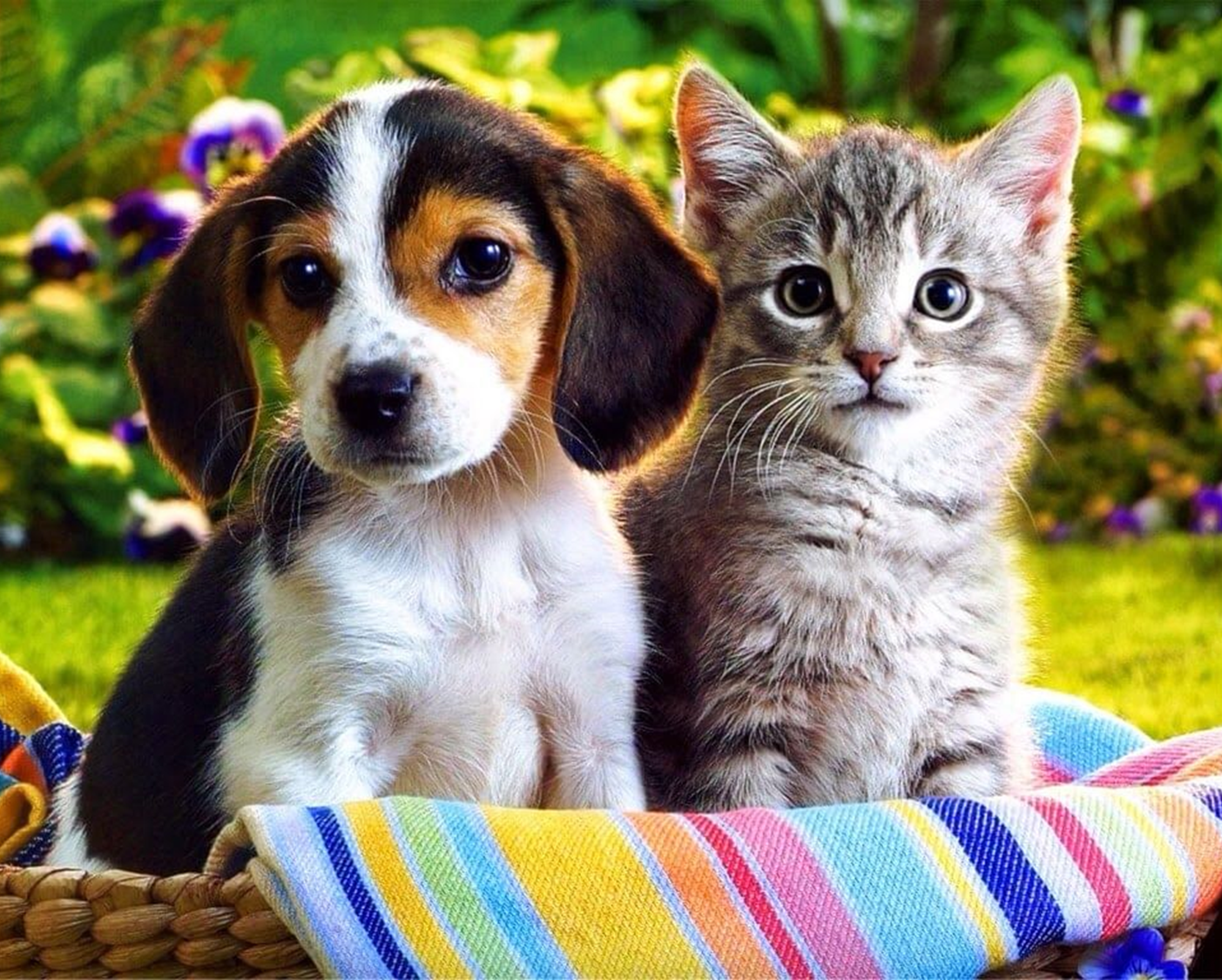 КАРТИНКА
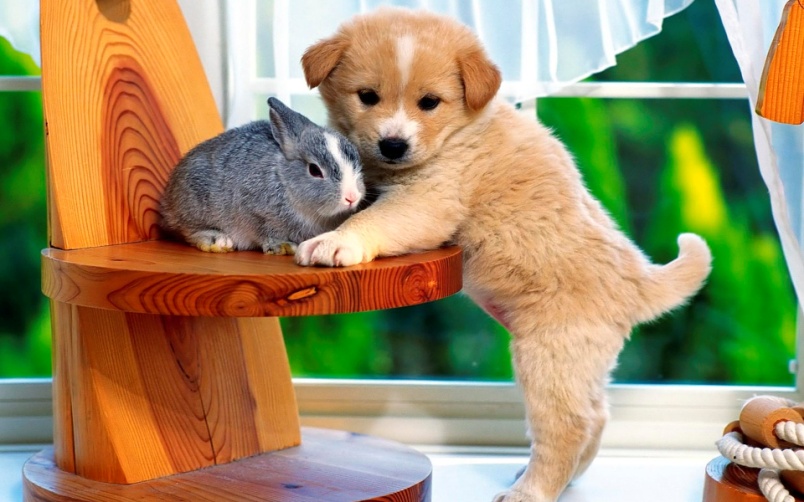 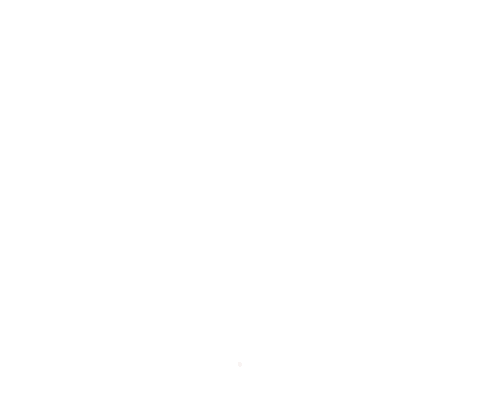 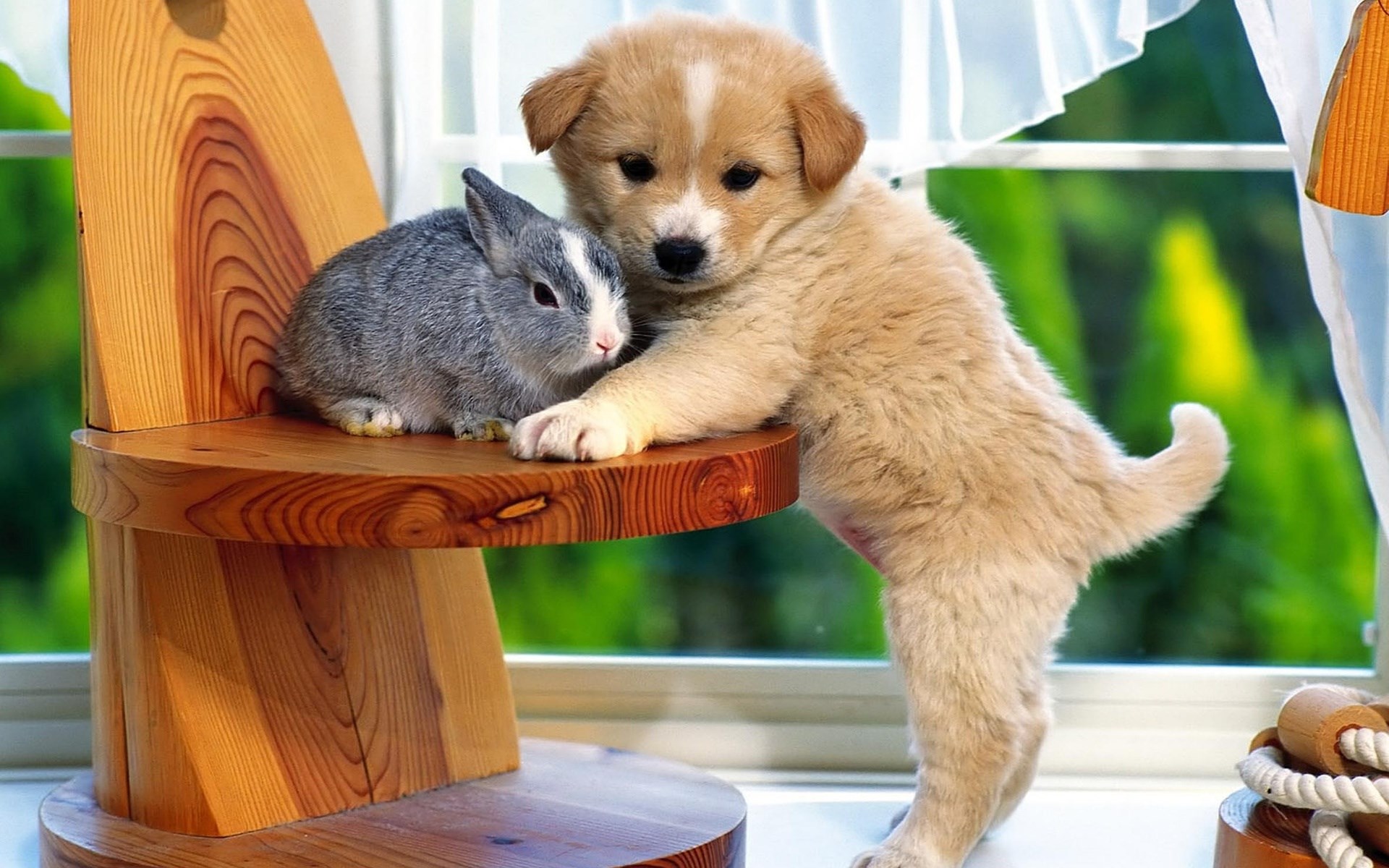 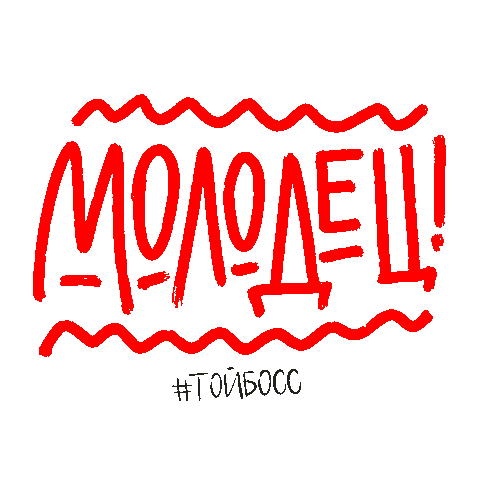 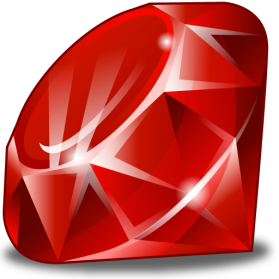